Cleanliness – Marine Littering
Live here, love here
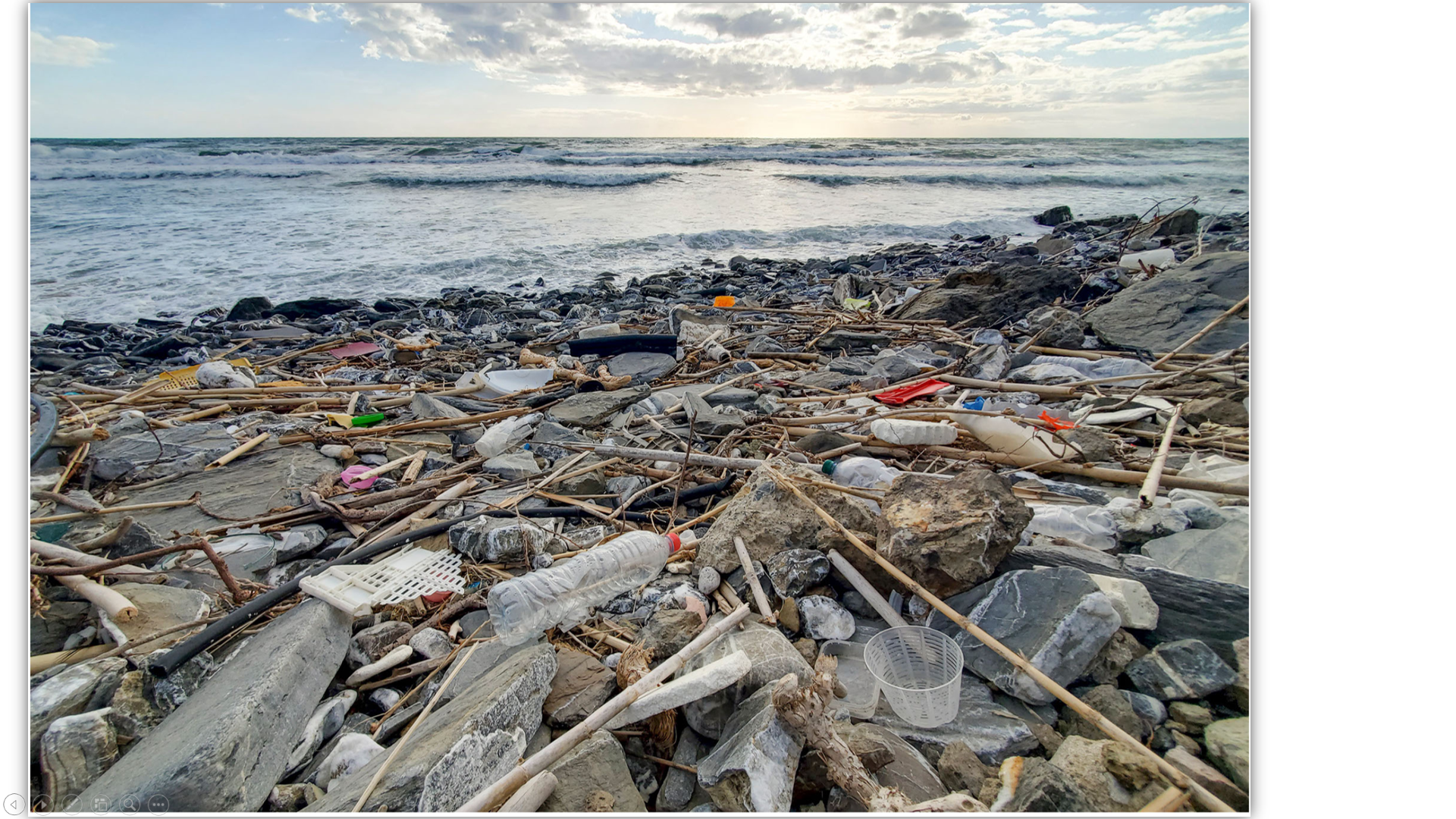 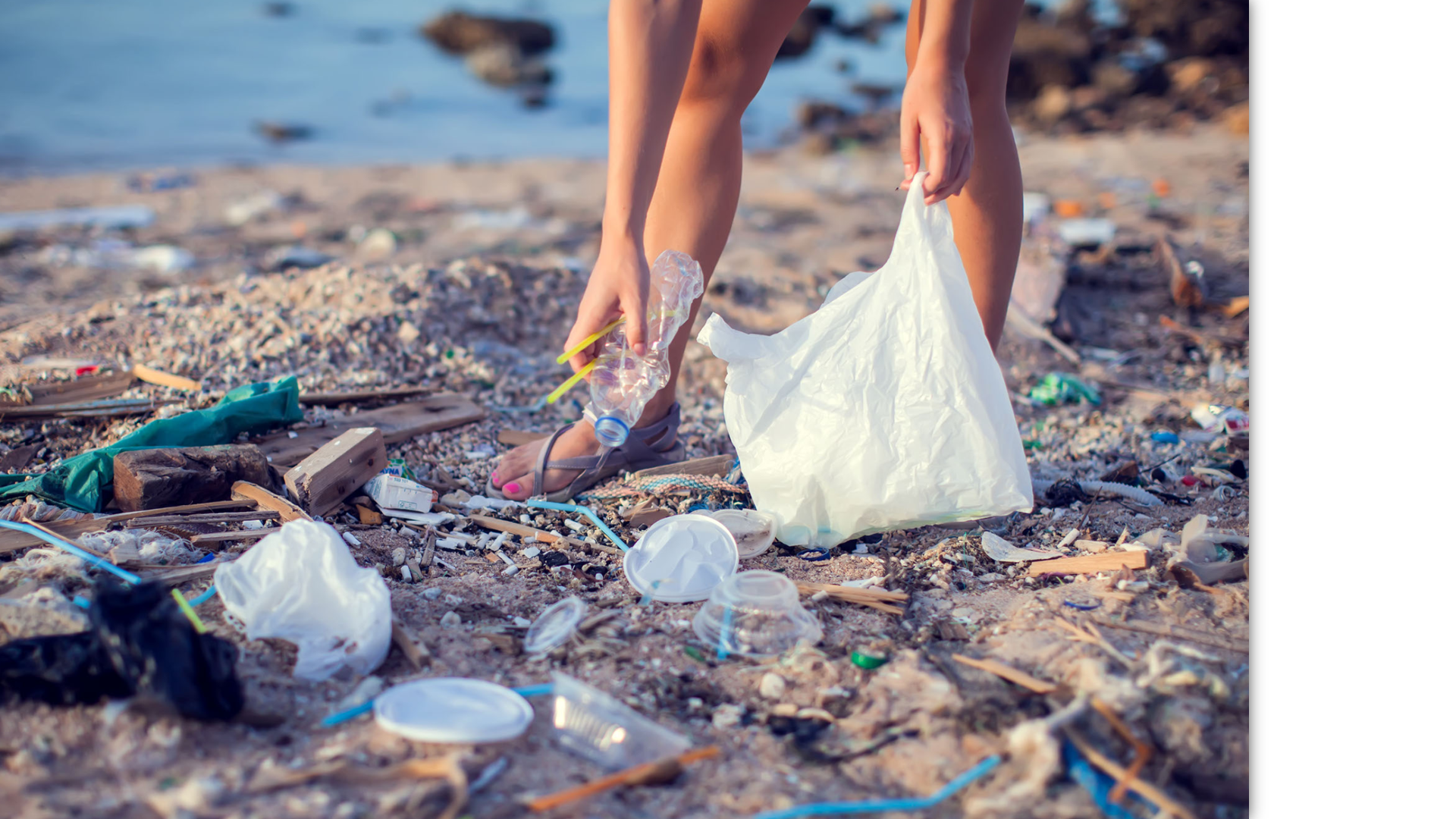 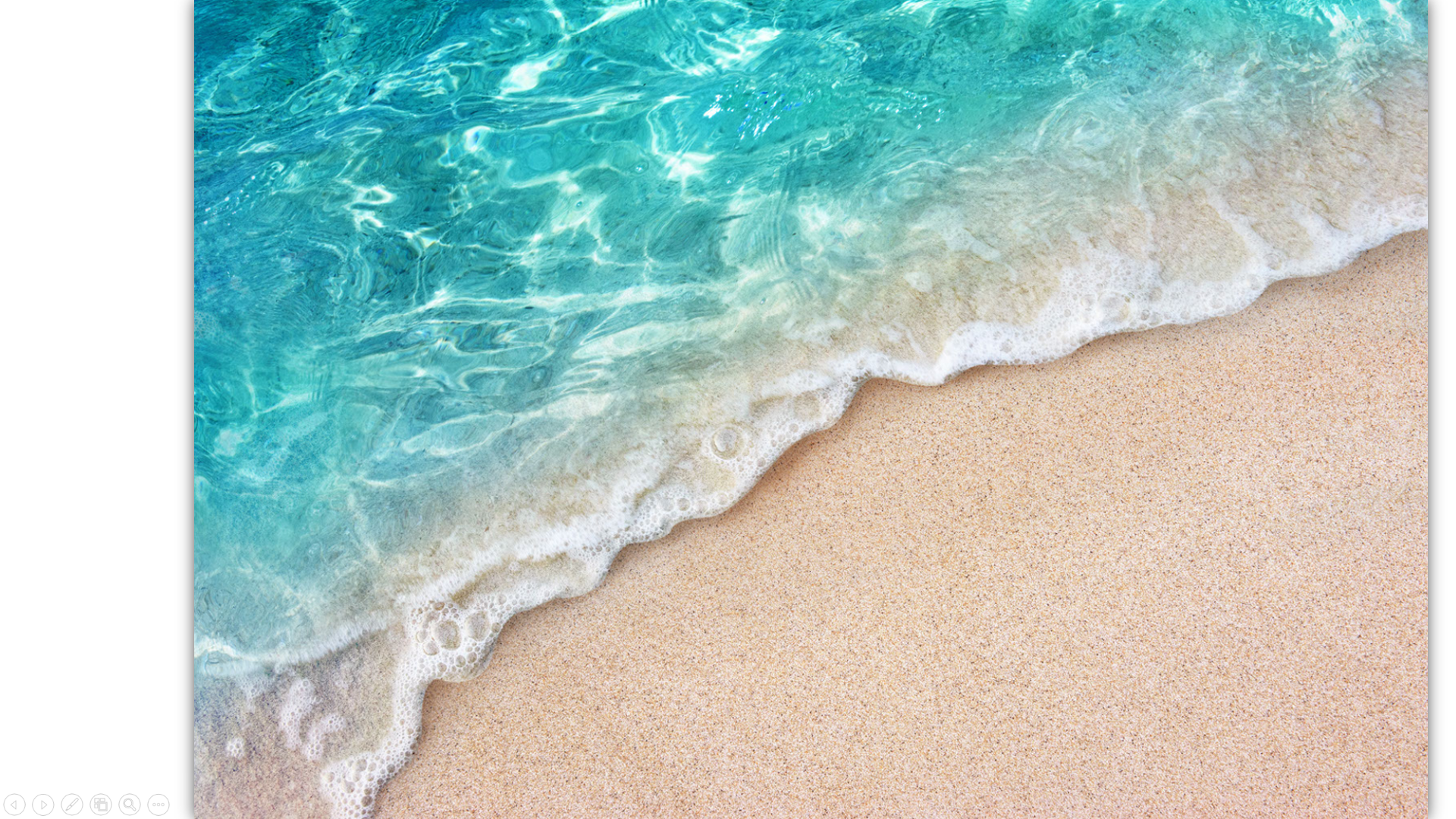 Curriculum Development Institute, Education Bureau
© 2023
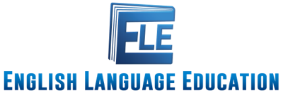 Learning Objectives
Values Education:
Understand the importance of marine and coastal cleanliness
Understand the responsibility as a Hong Kong citizen to help maintain coastal and marine cleanliness and abide by the law
English Language Education:
Understand the organising structure of a speech of appeal
Learn how to use and present statistical findings to enhance persuasion and logical appeal
Learn how to use literary techniques (e.g. rhetorical questions, parallelism) to enhance emotional appeal
2
Lead in
Watch this video clip and answer the following questions.
Adventure Clean-up Challenge: Filipino domestic workers volunteer to clean Hong Kong beaches (2’43”) 
                                                                               (Source: South China Morning Post)
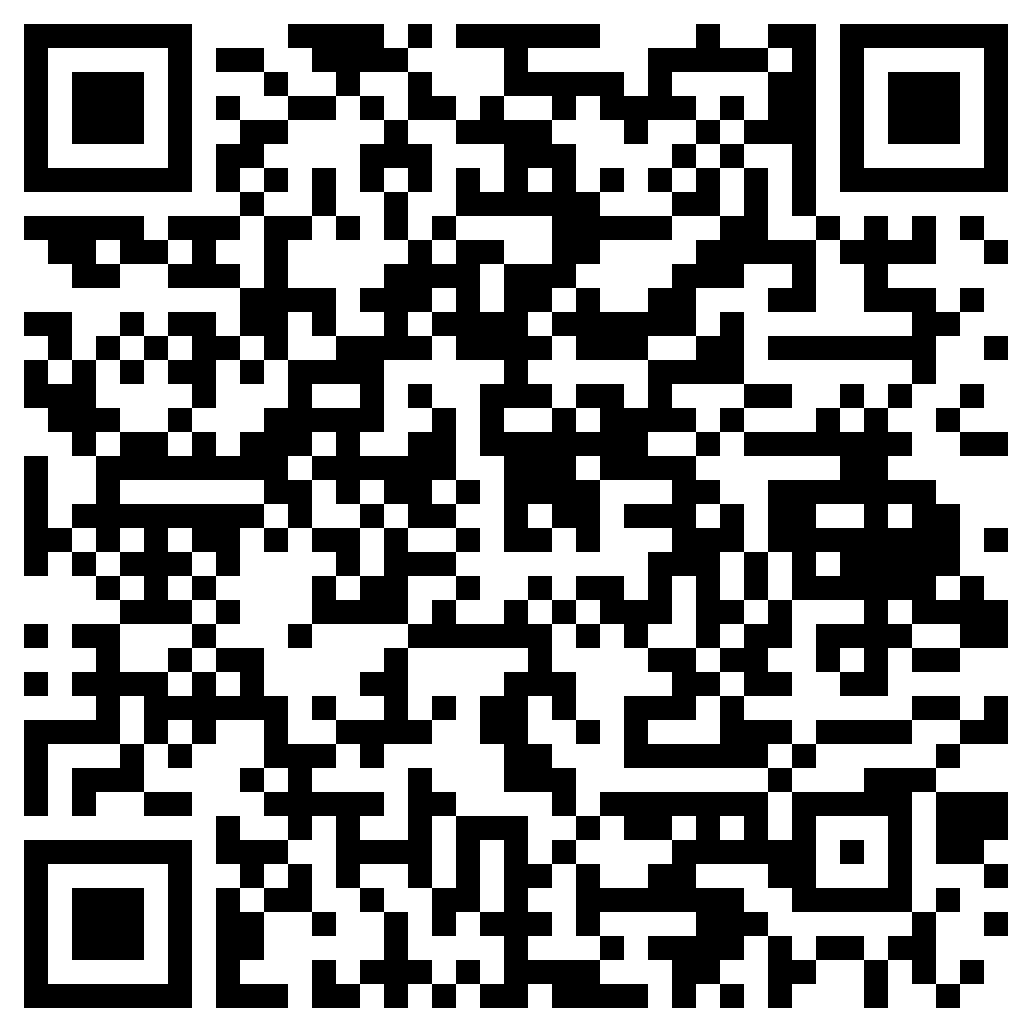 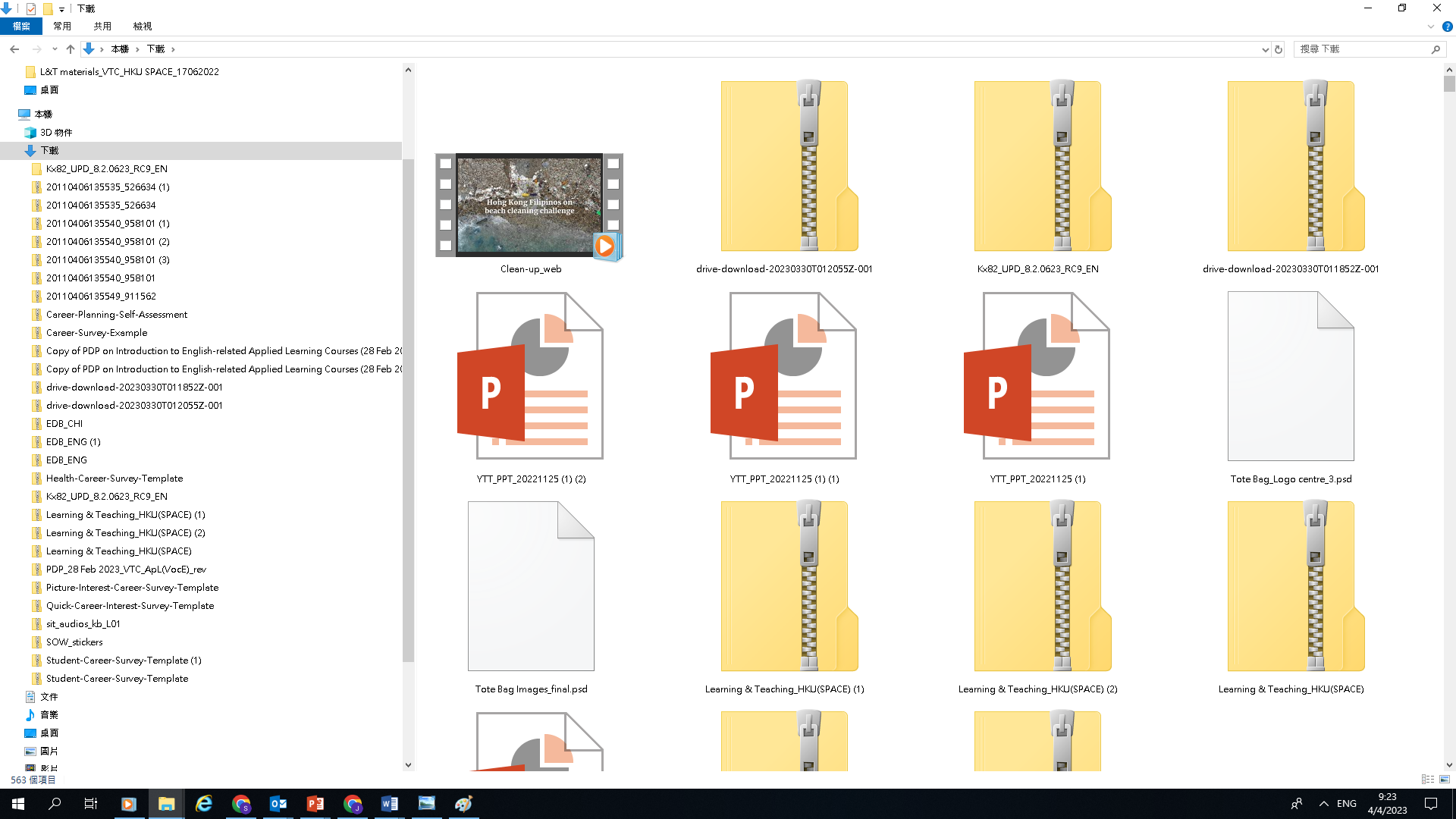 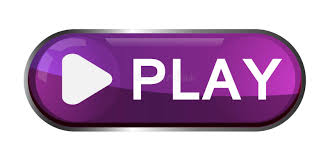 Why do the Filipinos volunteer to clean up the Hong Kong beaches? Choose the correct answer(s).
		A. 	They can do something meaningful while enjoying outdoor activities.
		B. 	They can get an extra day off.
		C. 	They see Hong Kong as their second home.
		D.	They feel depressed about the massive amount of coastal pollution.

What are the three common types of rubbish found on the beaches?

What other types of rubbish do you usually find on beaches?

Do you want to join the “Clean-up Challenge”? Why or why not?
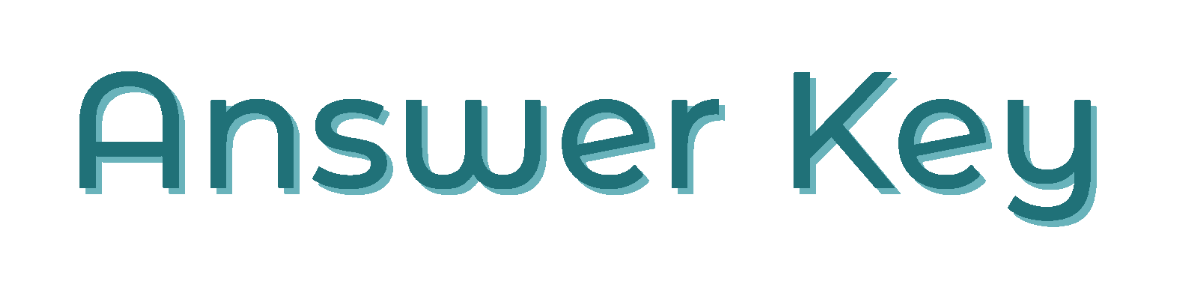 3
Situation
You are Sam Wong, a volunteer of an environmental group called  “Green Grin” Group. 

Seeing the seriousness of marine littering, a secondary school would like to invite your organisation to give a speech to raise students’ awareness of coastal cleanliness. The project manager, William Tsang, has asked you to draft a speech of about 400 words with the information collected and some tips on speech writing.
4
Email from the Project Manager
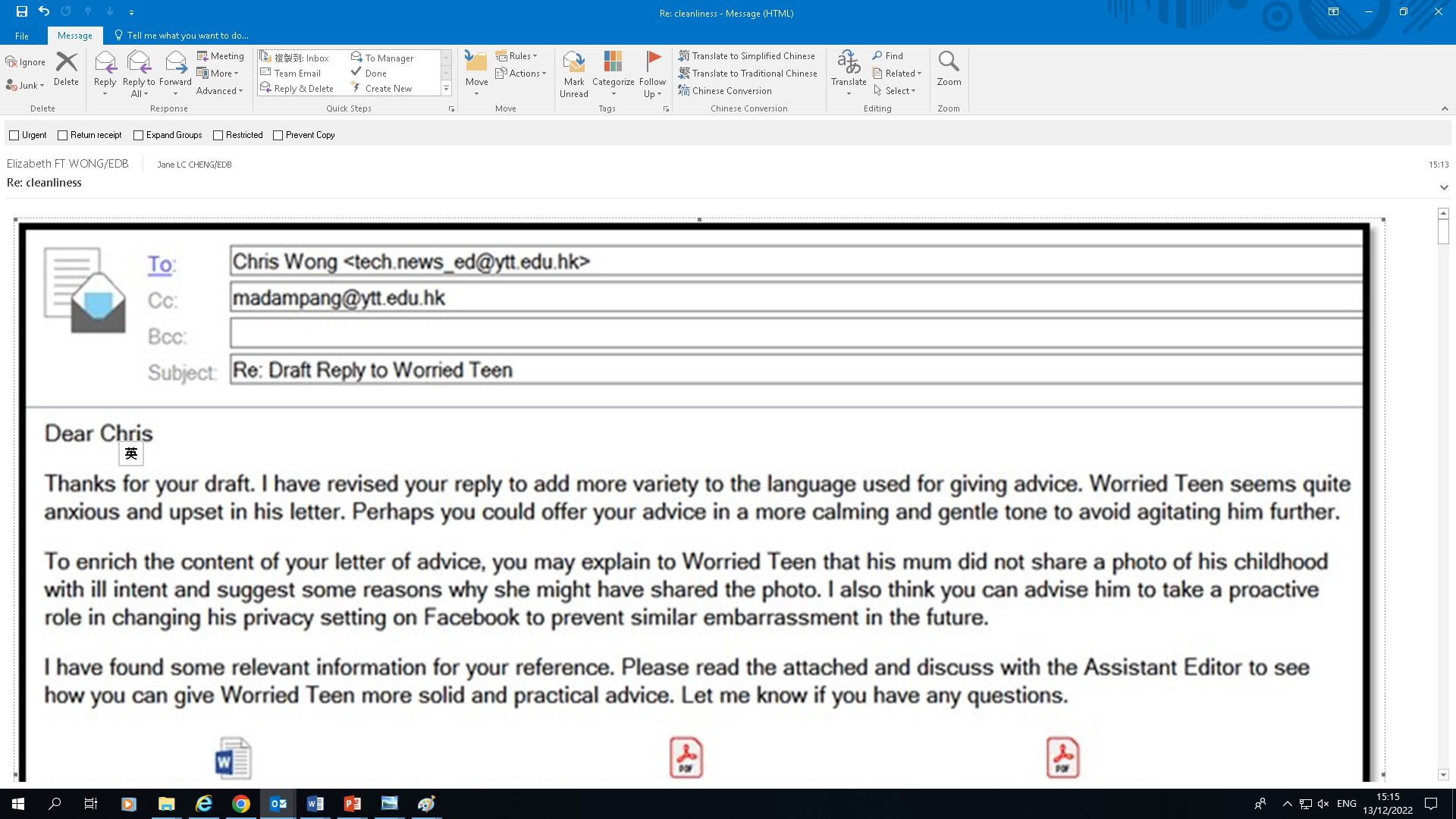 Dear Sam,
We are invited by a secondary school to give a speech about coastal cleanliness. I would like you to draft the speech for me. The speech doesn’t have to be very long. Around 400 words will do. Please include the following:
Opening
Engage students by asking them some interesting questions. (You may refer to the PPT slides on “Tips on Writing a Speech” for more ideas.)
Body
Explain what marine refuse refers to
Provide some basic information about the major composition and sources of marine refuse  (both shoreline and floating refuse)
Remind students to be responsible and law-abiding citizens! (May quote the penalty of marine littering for students’ information)
Suggest what students can do to prevent marine littering
Ending
Reiterate the key message and encourage students to join our “Lap Sap Wan Beach Clean-up” activity. Please think up a slogan to make the activity more impressive.
The information attached below may help you draft the speech. I have also attached some tips on speech writing and the speech on “Air Con Abuse” we gave in ABC School last week for your reference. Thanks for your help.




Regards,
William
From:        williamtsang@greengrin.org.hk
samwong@greengrin.org.hk
To:
To:
Subject:
A speech about coastal cleanliness
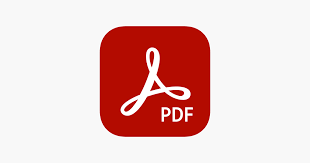 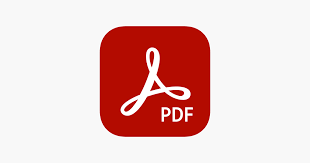 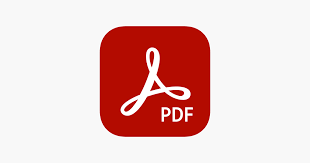 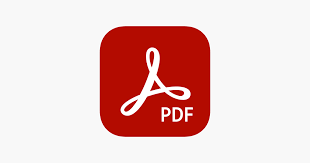 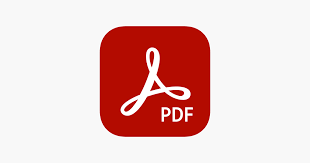 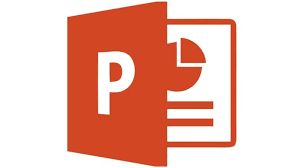 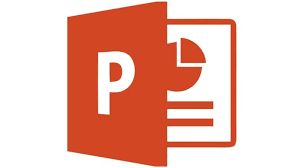 5
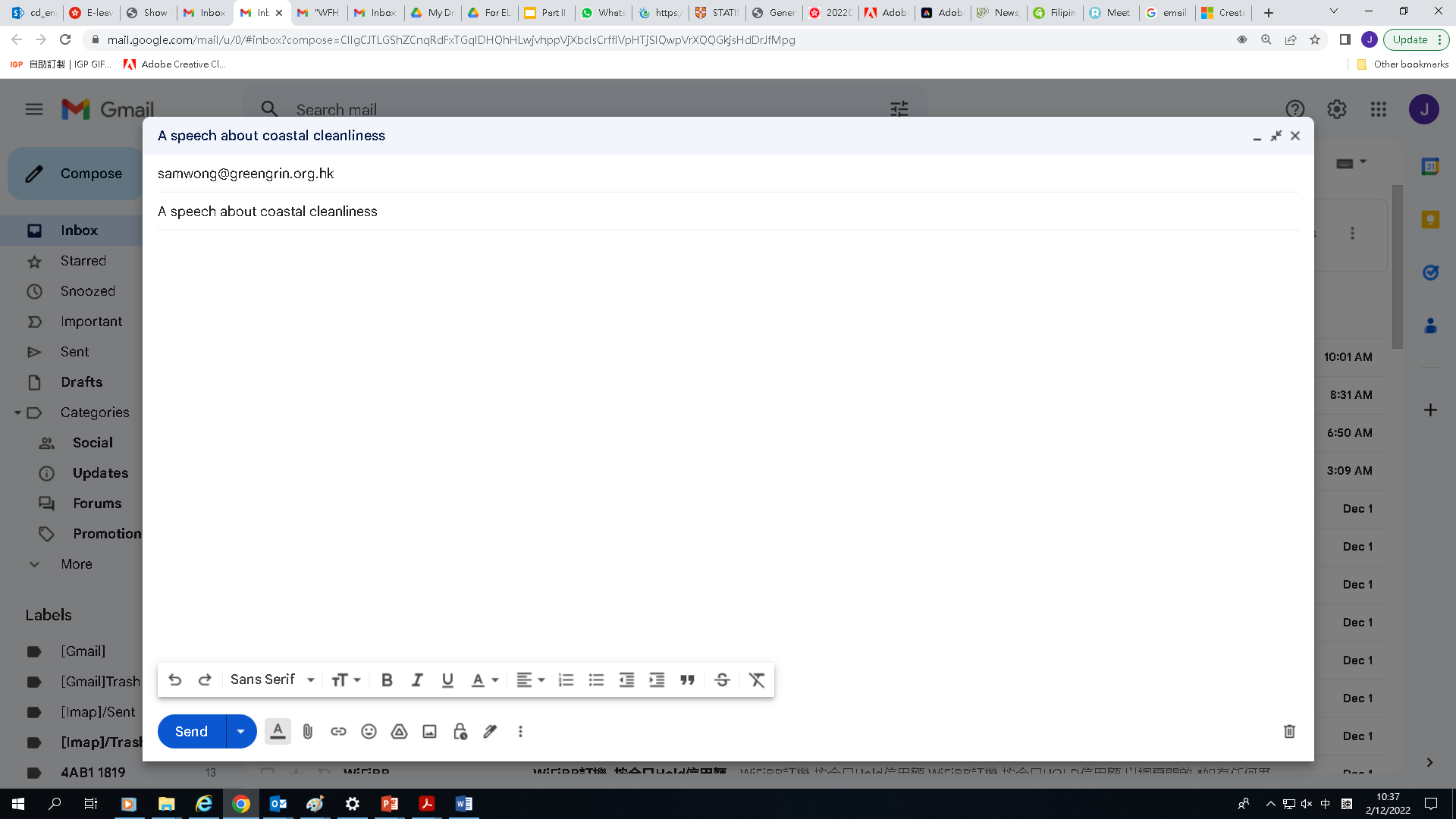 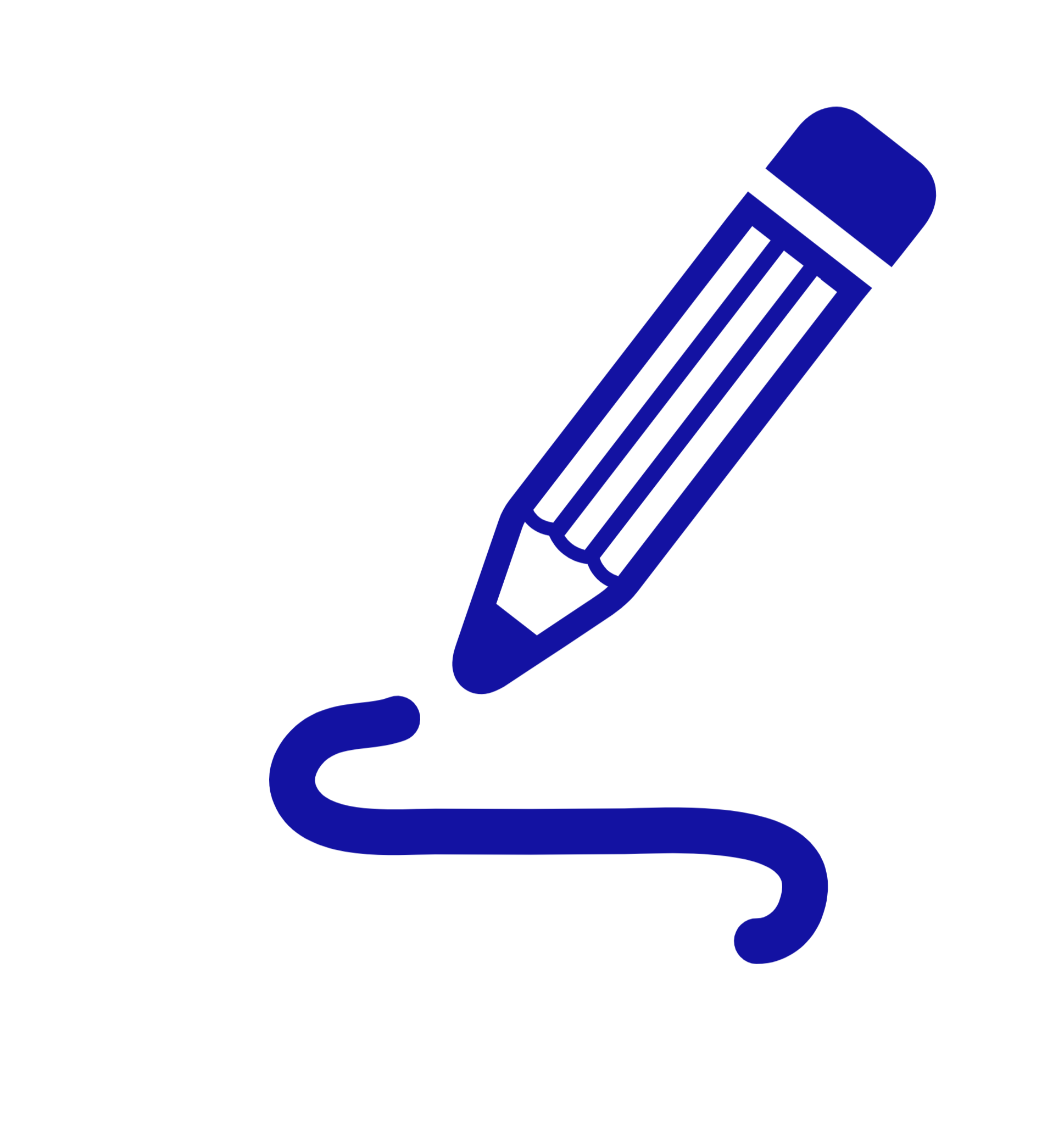 Task analysis
6
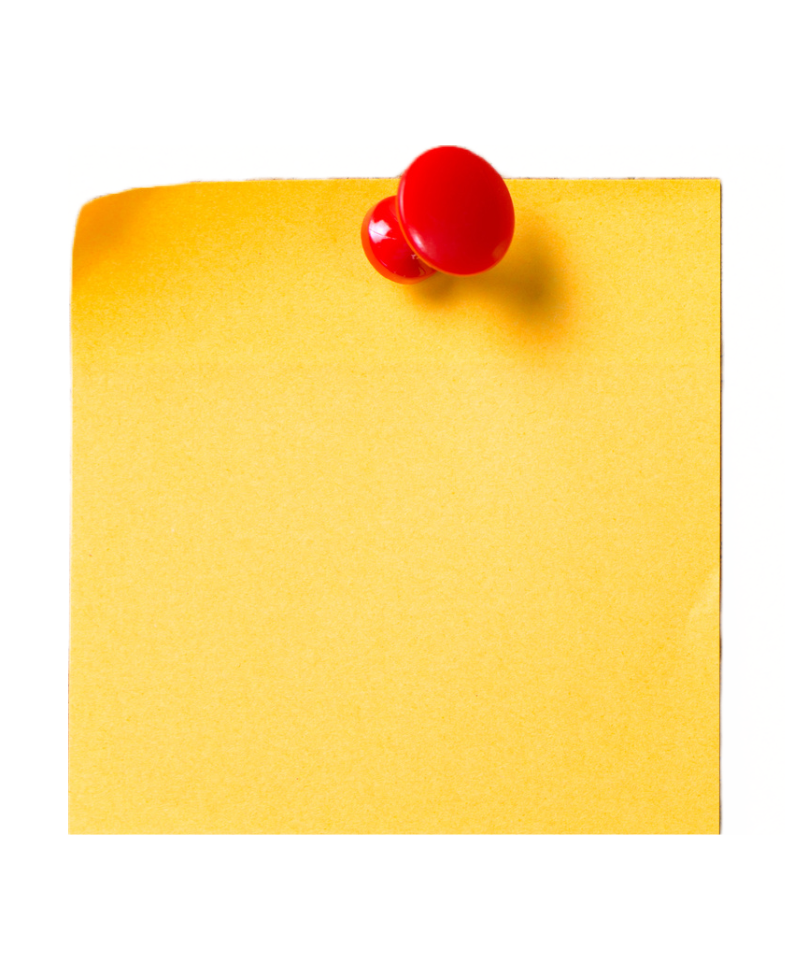 An Information Sheet on Marine Littering in Hong Kong
The statistics may help illustrate the seriousness of the problem
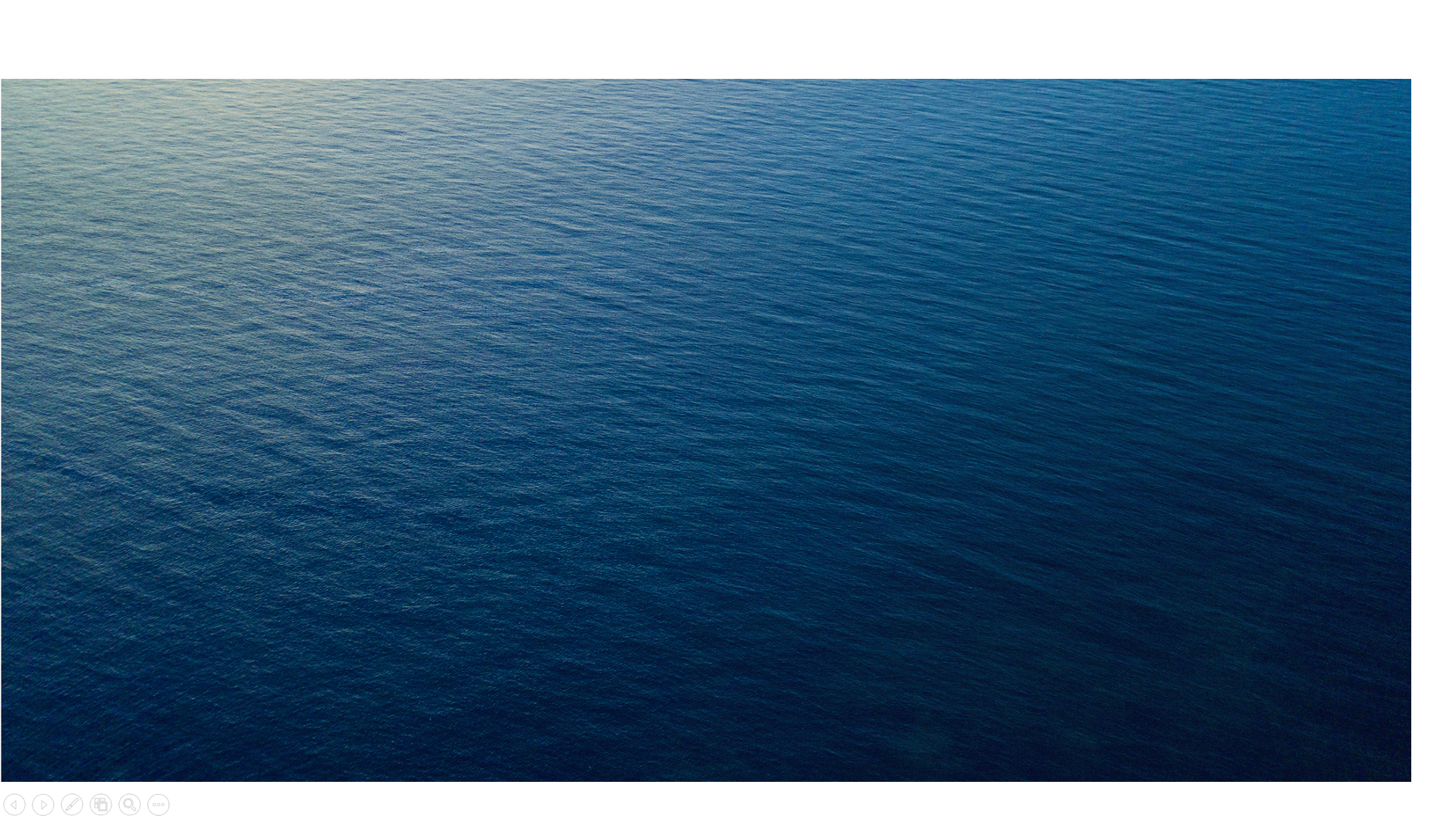 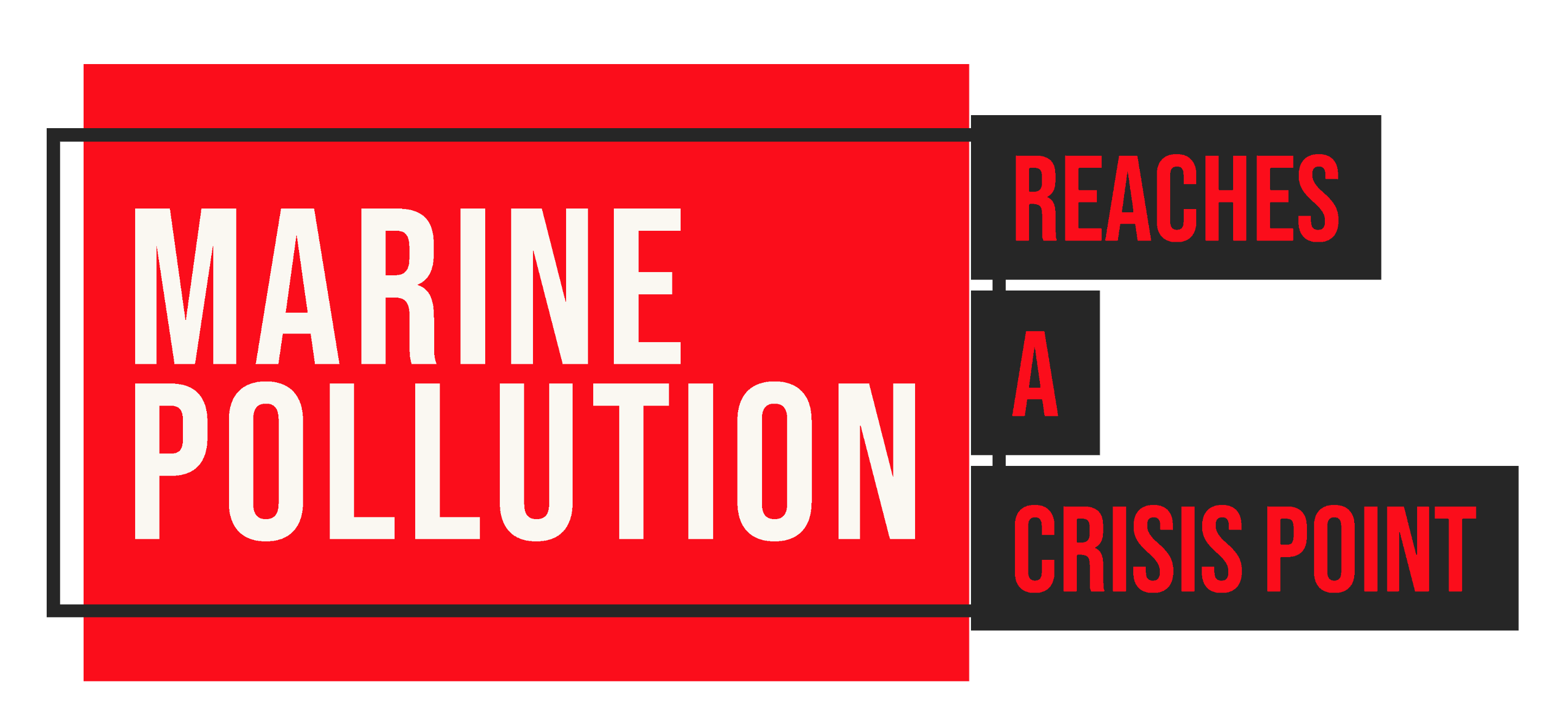 Marine pollution is threatening the world and Hong Kong is certainly no exception. The city’s beaches are awash with litter, with microplastic levels reaching as high as 5,600 pieces per square metre – 40 % higher than the global average.
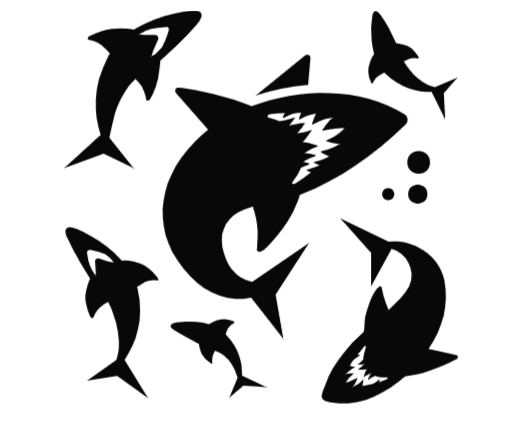 As heavy as9 whale sharks
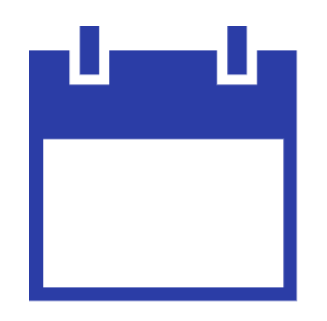 Weighingabout 130 tonnes in total
5.2 million plastic bottles
are thrown away in Hong Kong every day
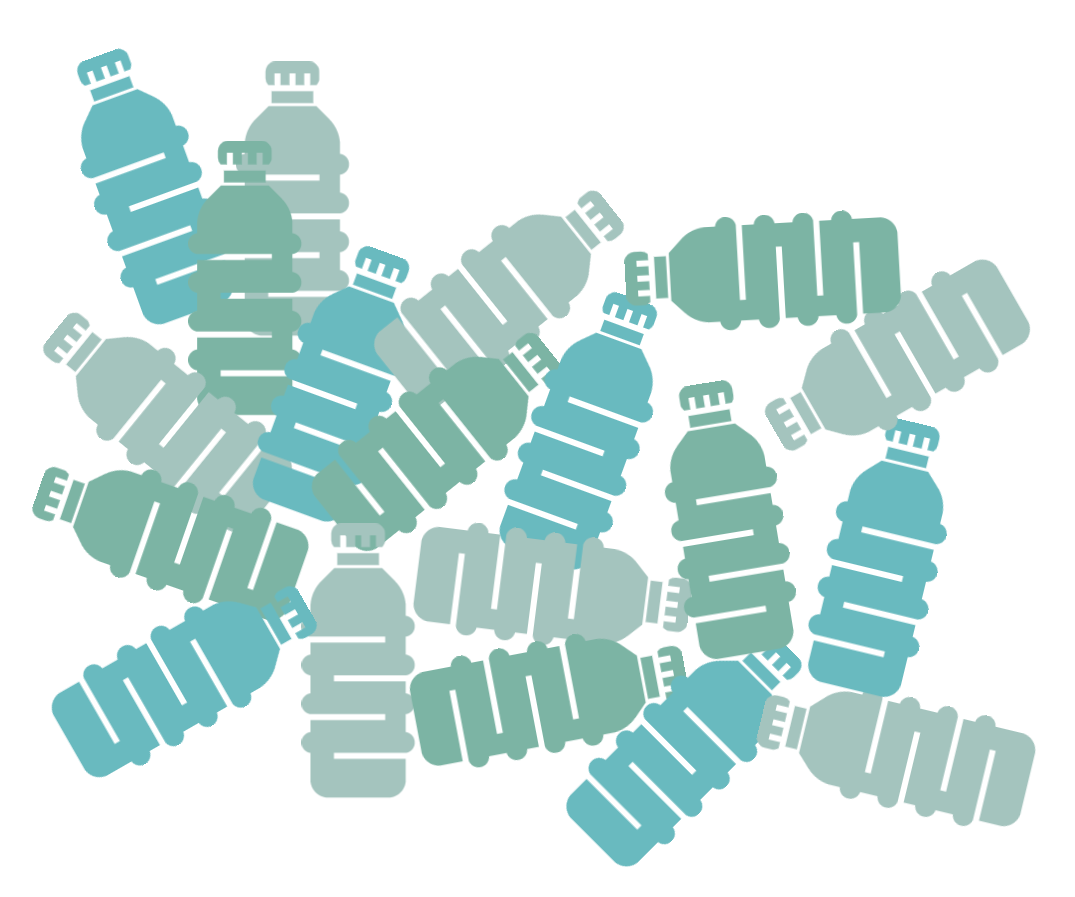 2050
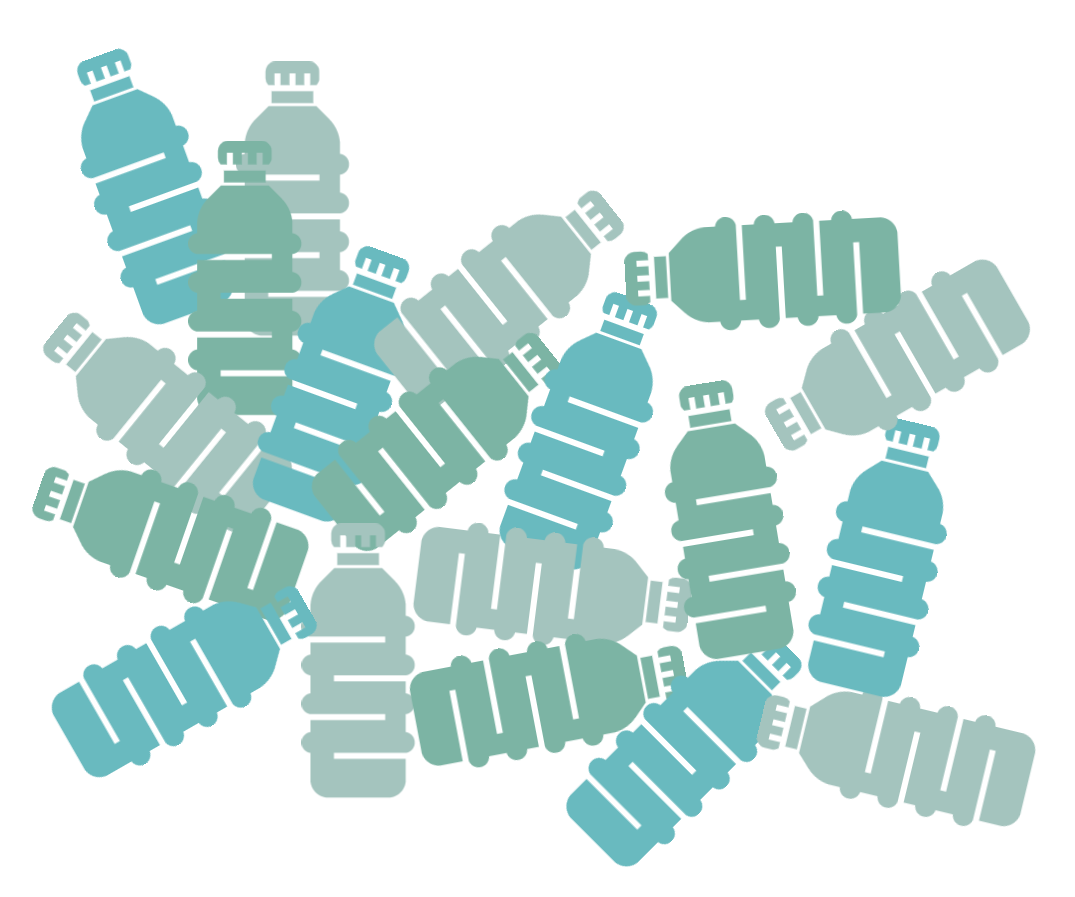 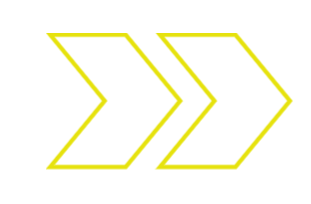 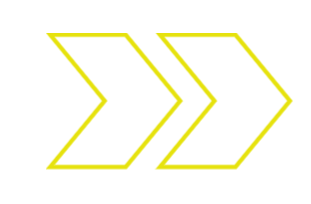 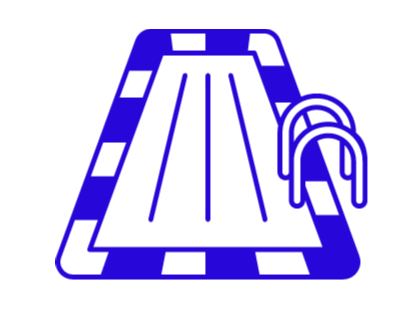 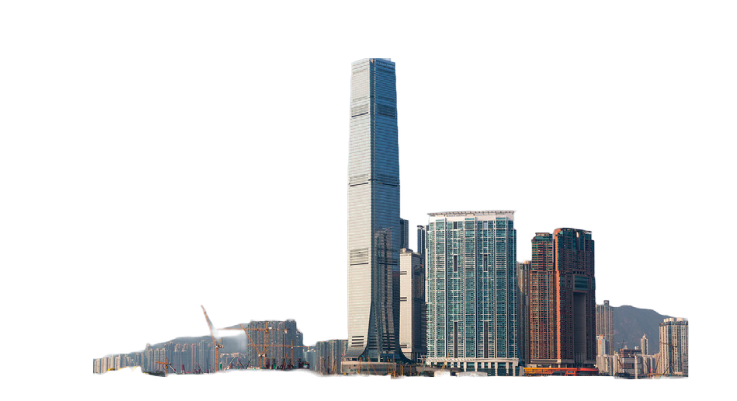 ICC
By 2050, there may be more plastic than fish in the sea. 
Just let it be?
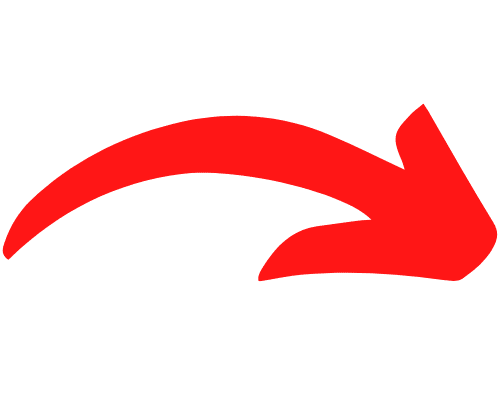 Stacked on top of one another, they would measure over 2,200 times the height of the International Commerce Centre (ICC) – Hong Kong’s tallest skyscraper
More than enough to fill an Olympic-sizedswimming pool
Data derived from https://multimedia.scmp.com/native/infographics/article/3160919/cleaning-hong-kong-waters/
7
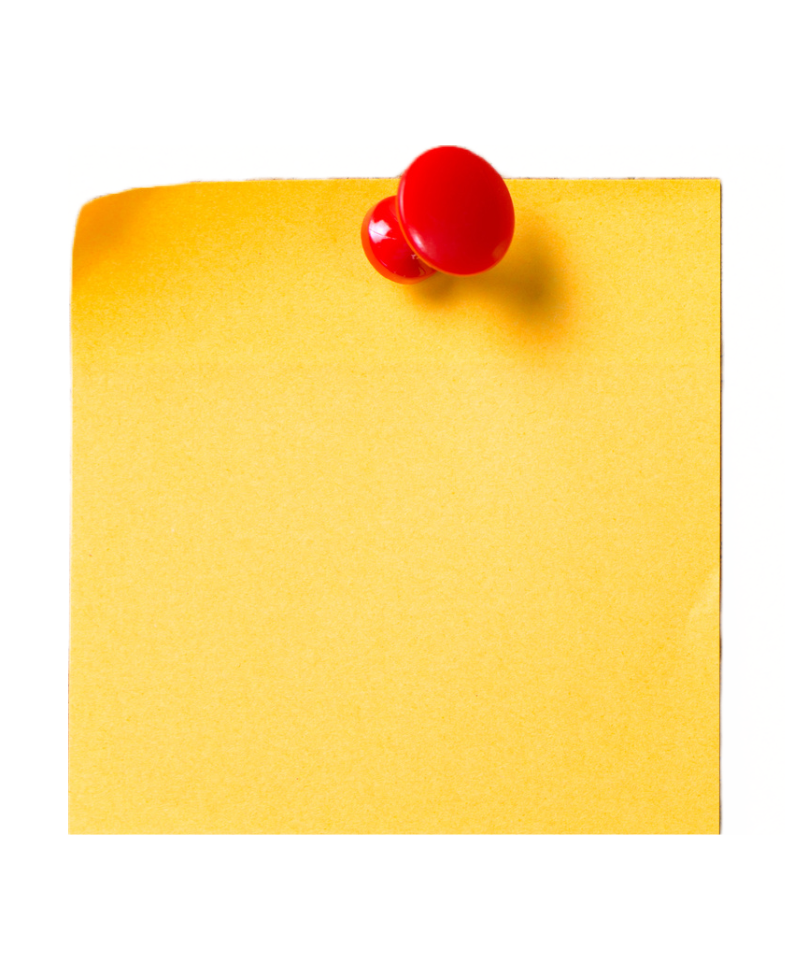 Excerpts from the Marine Refuse Study Report
What is marine refuse?
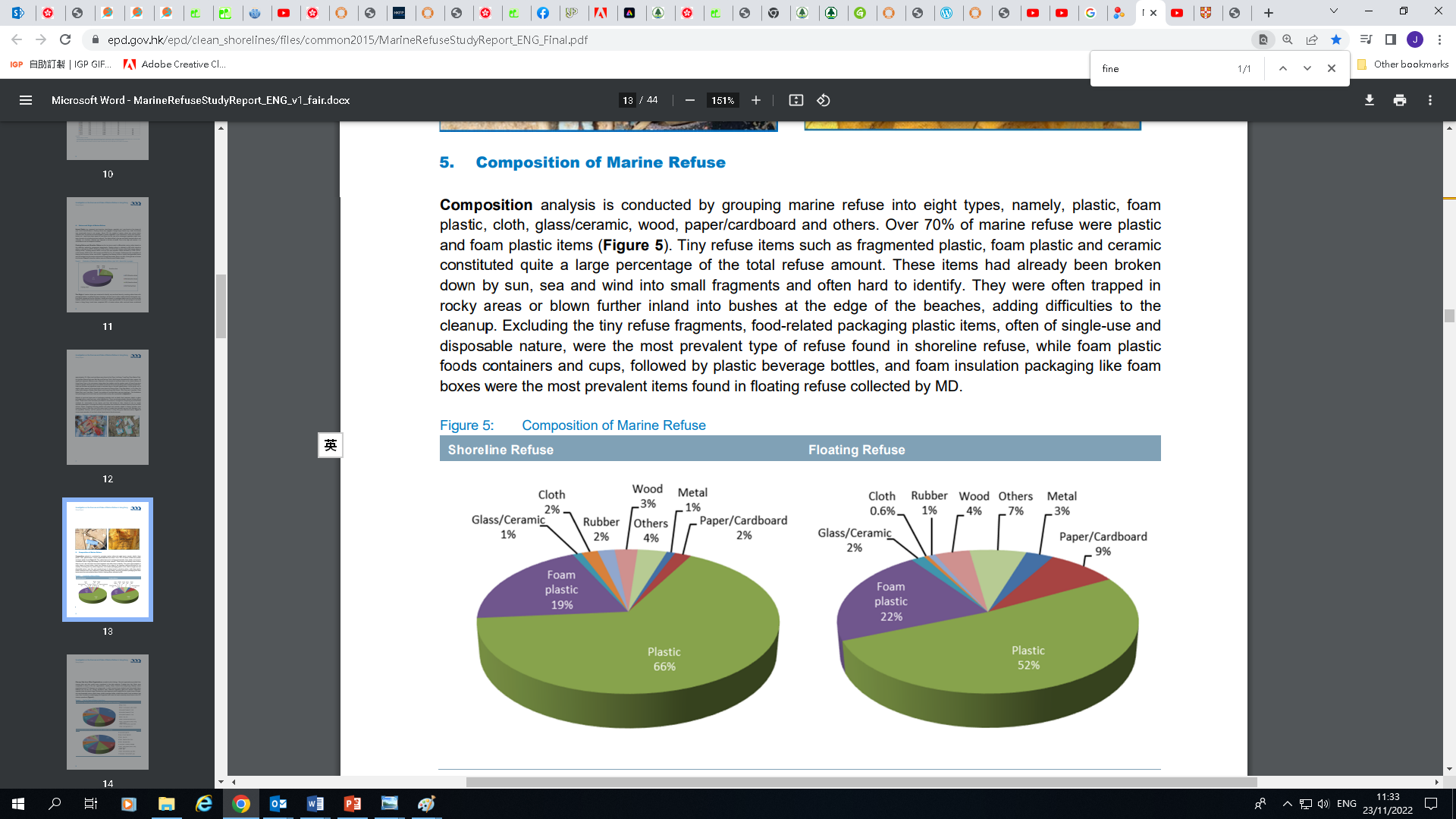 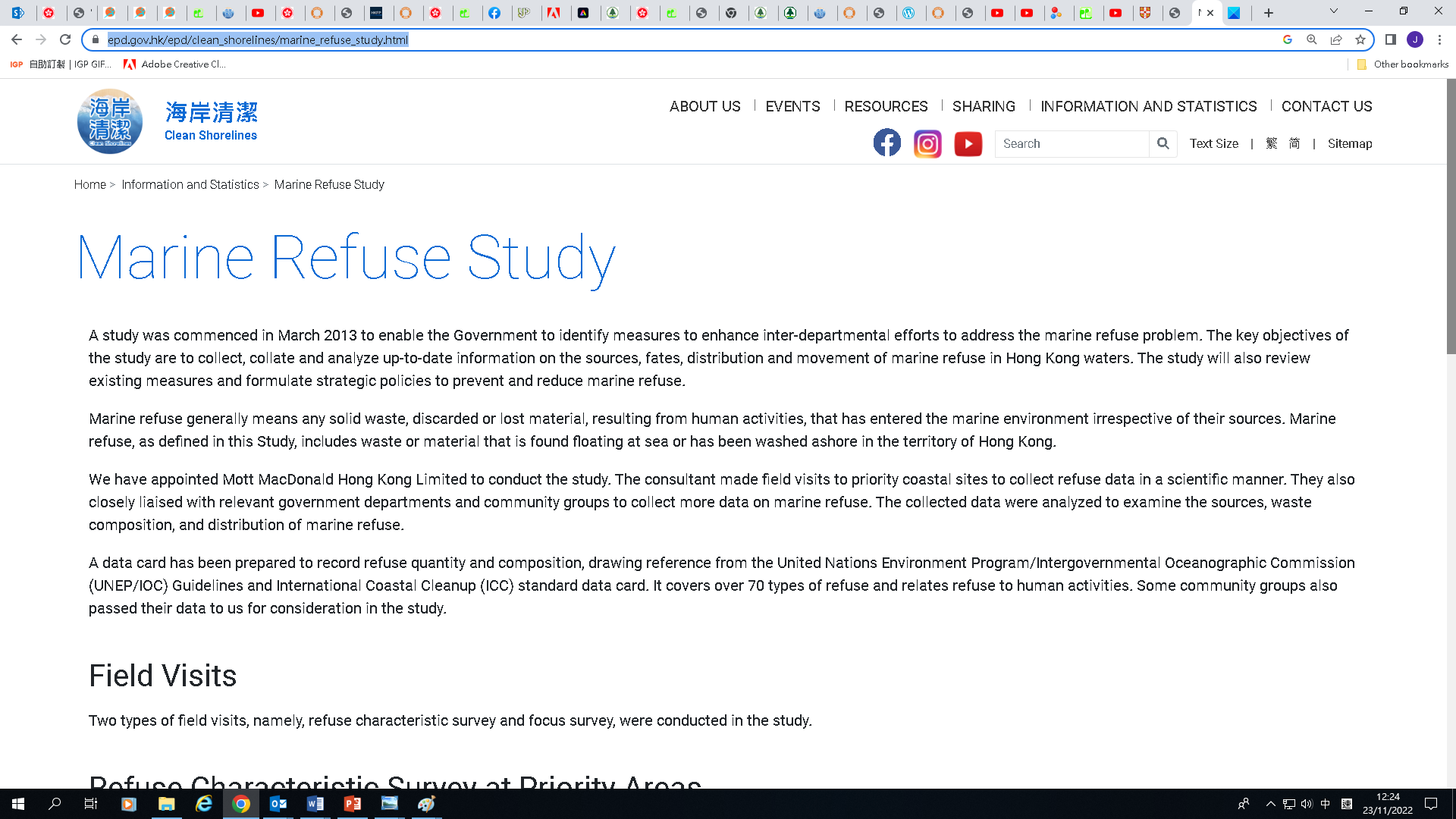 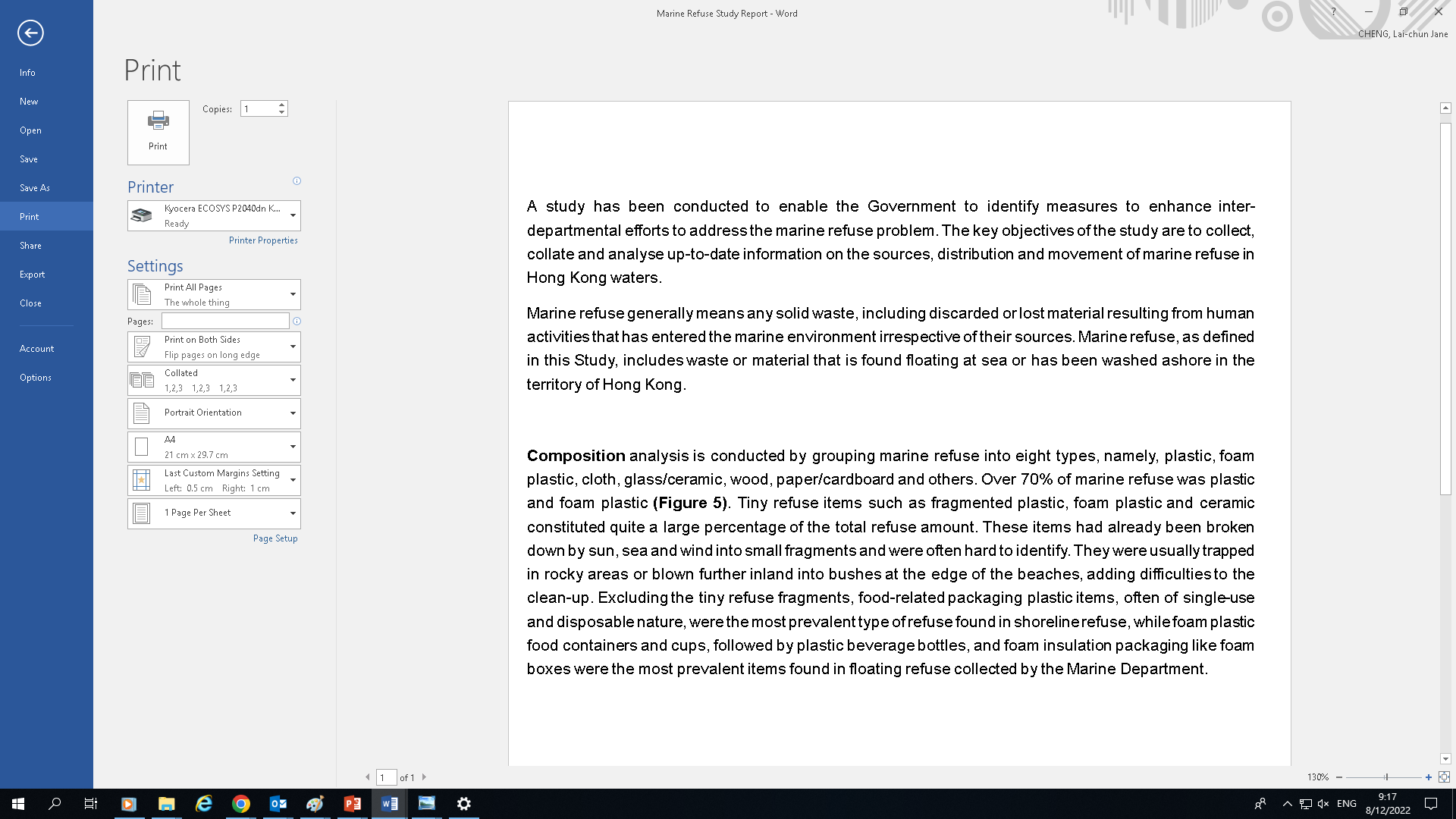 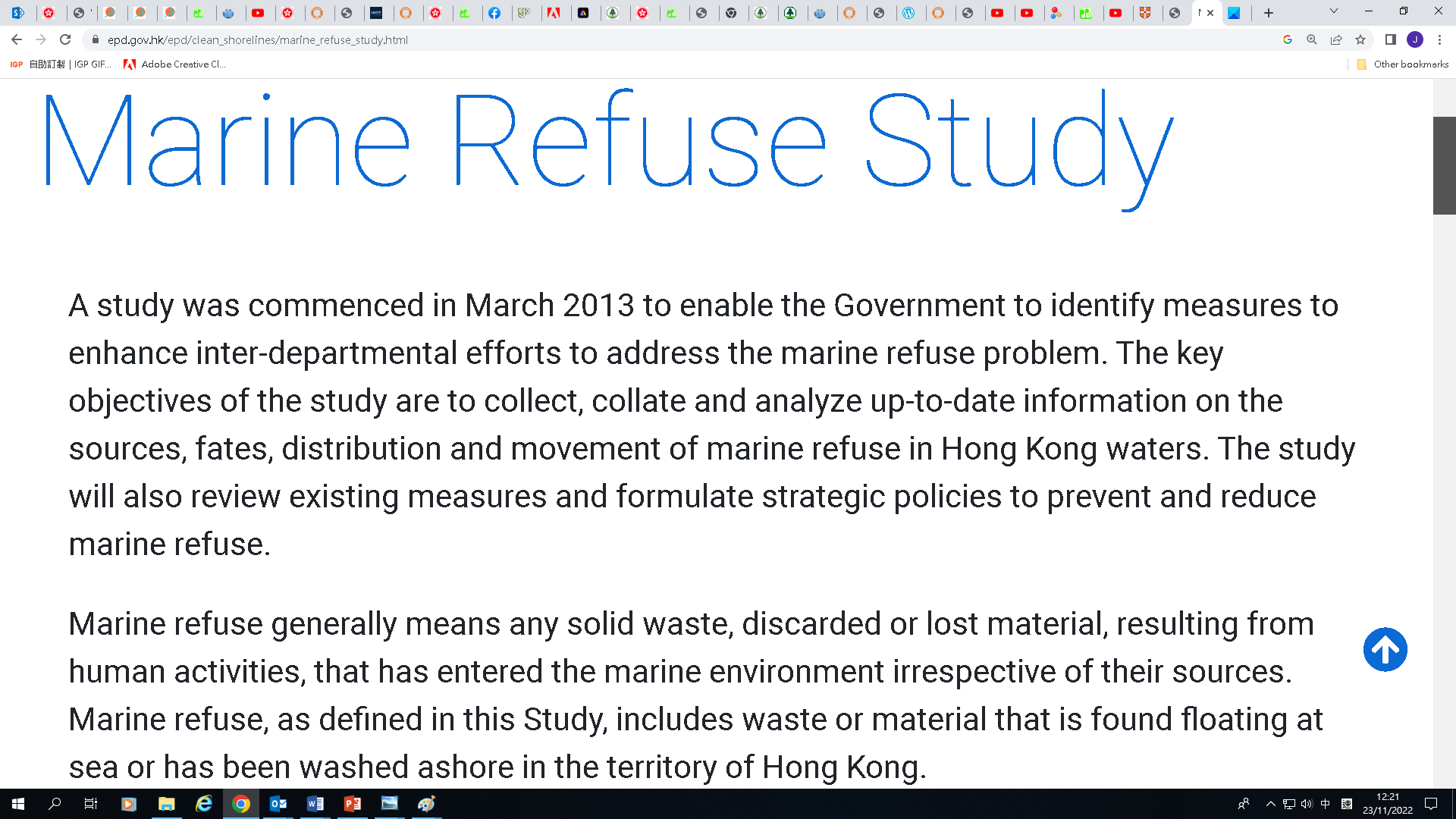 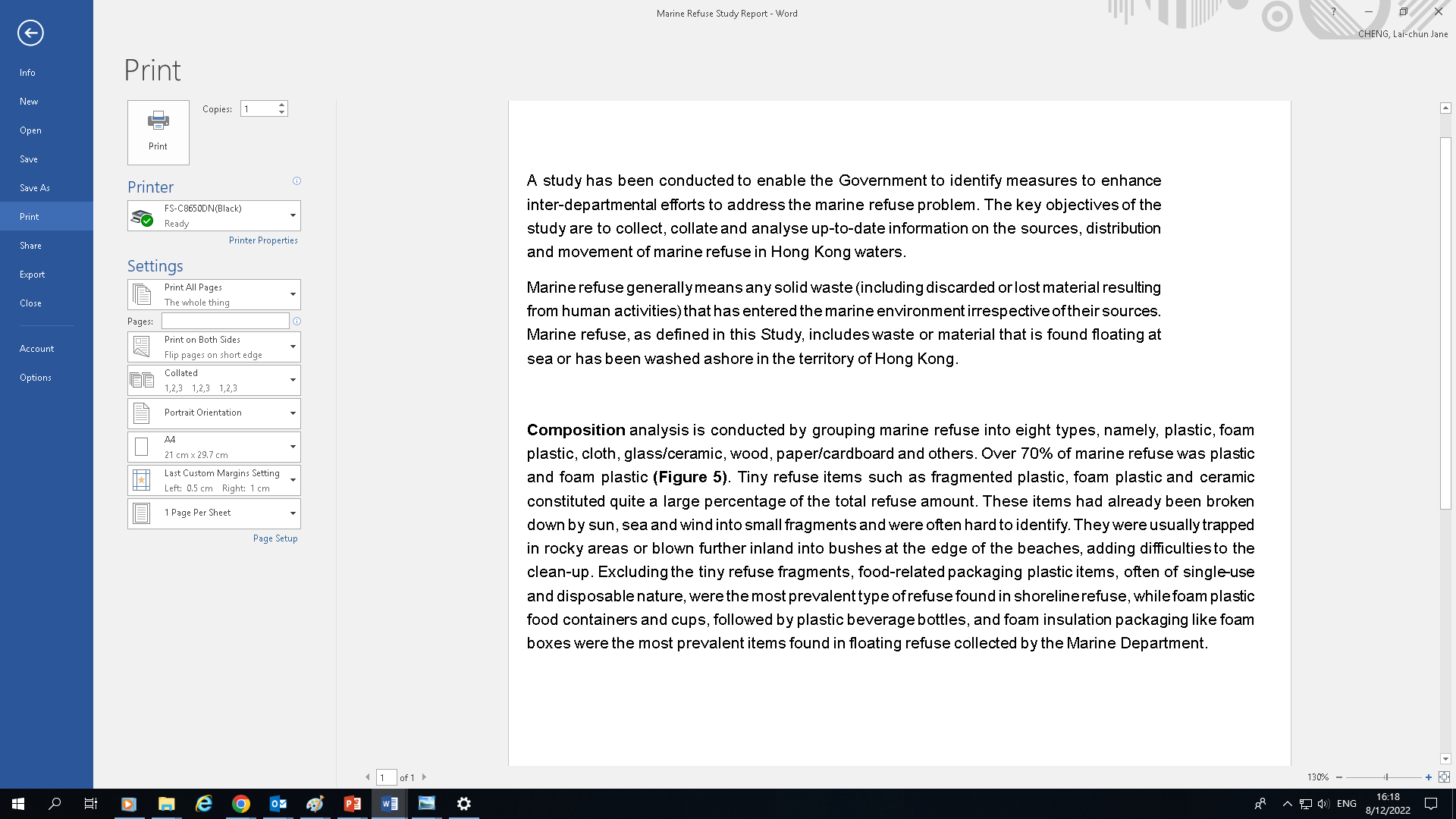 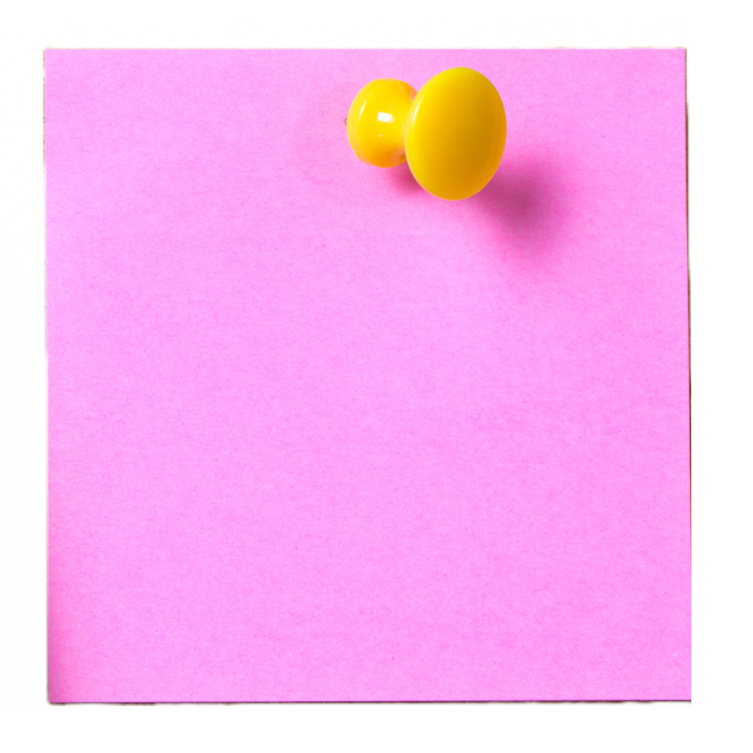 Common types of  marine refuse
Adapted from: https://www.epd.gov.hk/epd/clean_shorelines/marine_refuse_study.html
Adapted from: https://www.epd.gov.hk/epd/clean_shorelines/files/common2015/MarineRefuseStudyReport_ENG_Final.pdf
8
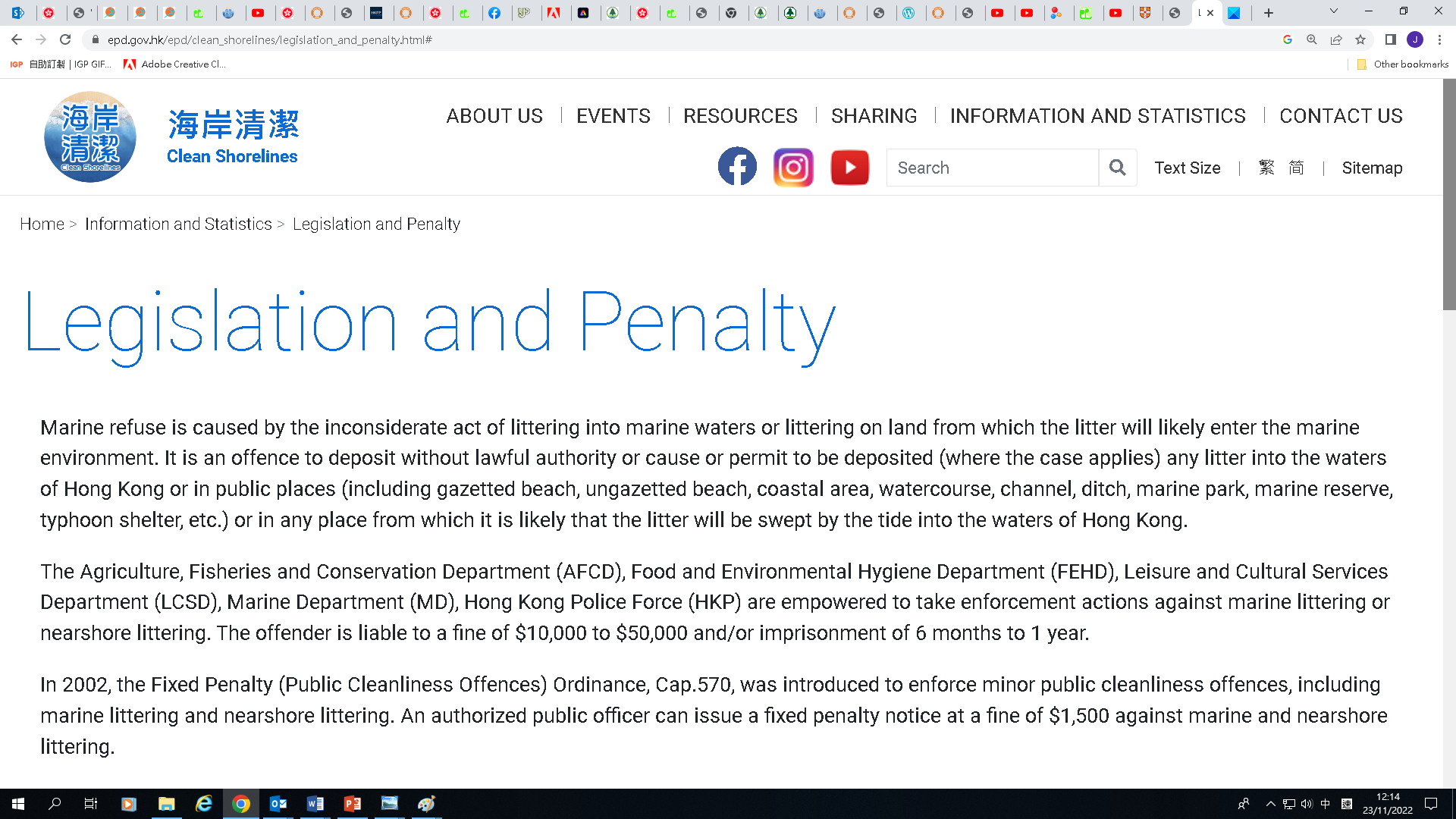 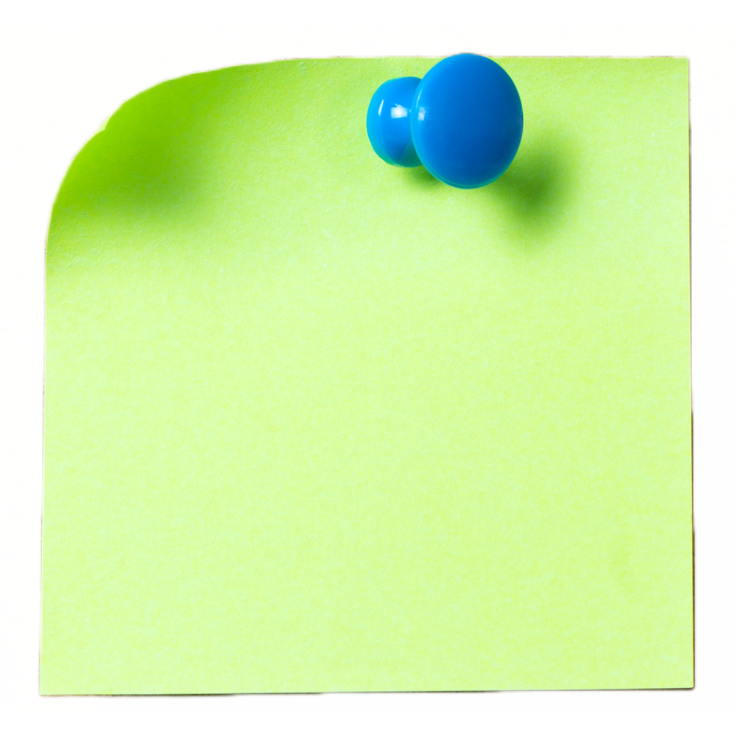 Must remind students to be responsible and law-abiding citizens! Marine littering can incur severe penalty!
Source: https://www.epd.gov.hk/epd/clean_shorelines/legislation_and_penalty.html#
9
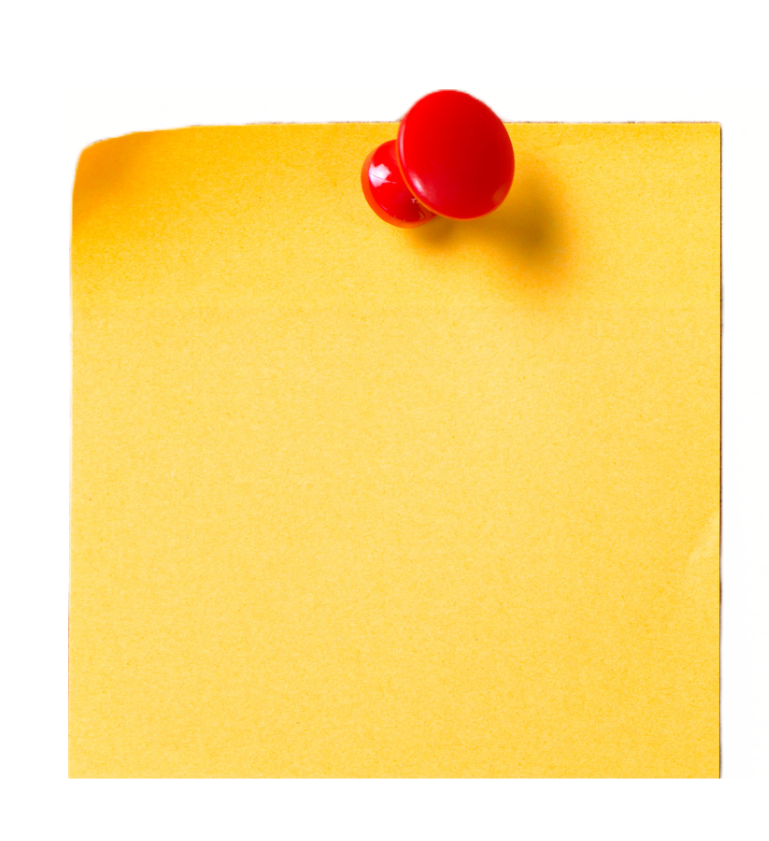 A Leaflet on Preventing Marine Littering
Poster for “Lap Sap Wan Beach Clean-up”
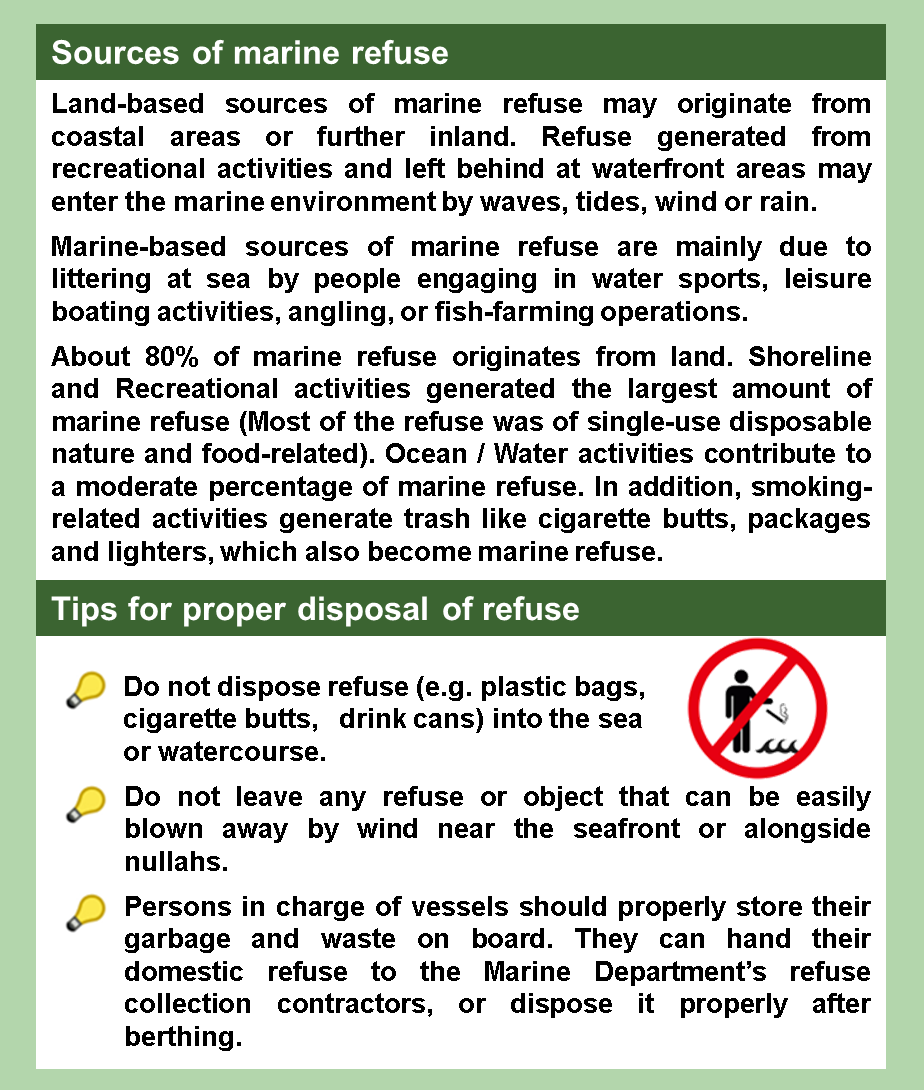 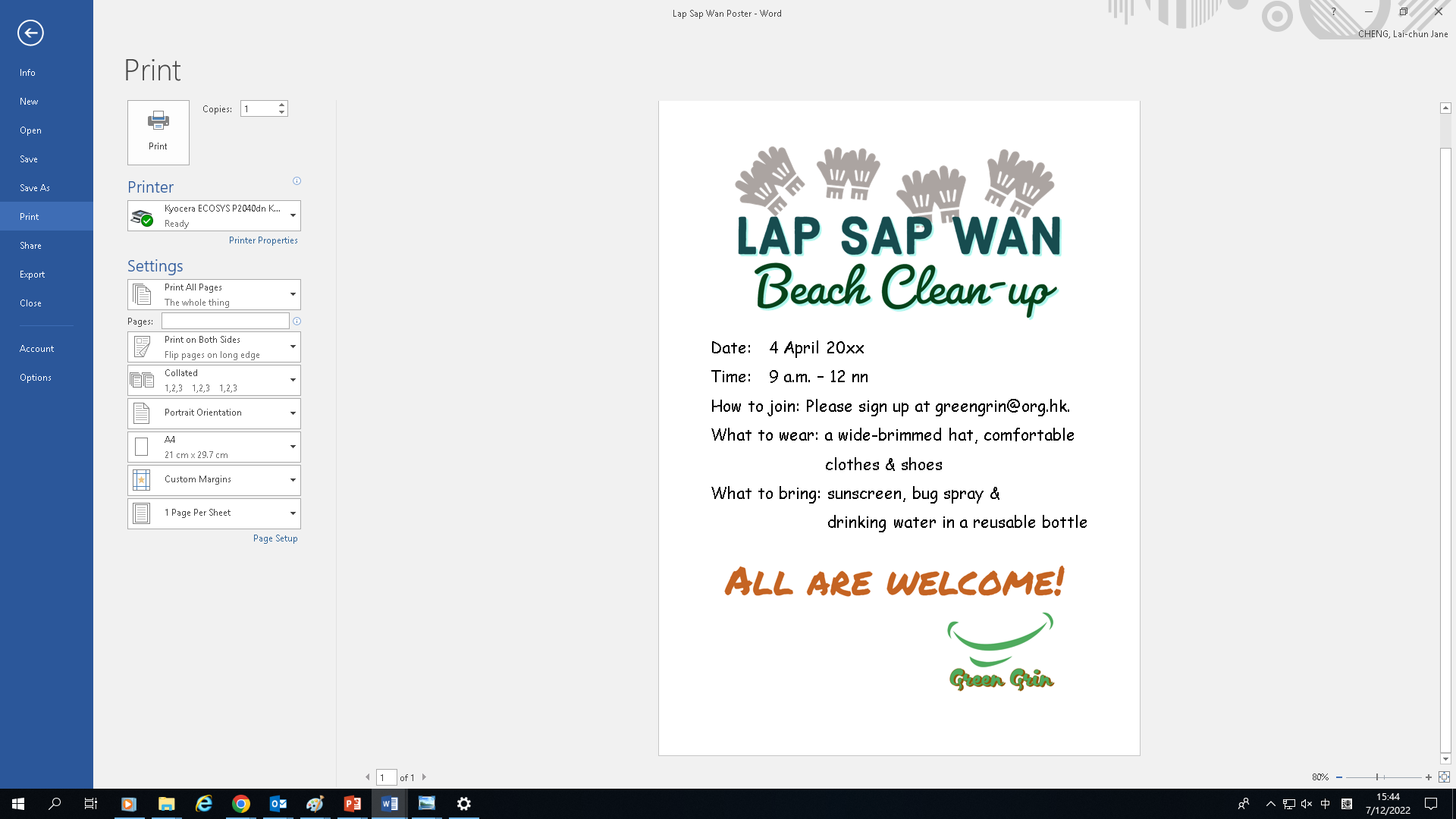 Sources of marine refuse can be 
land-based or marine-based. 80% originates from land, so proper disposal of refuse is crucial!
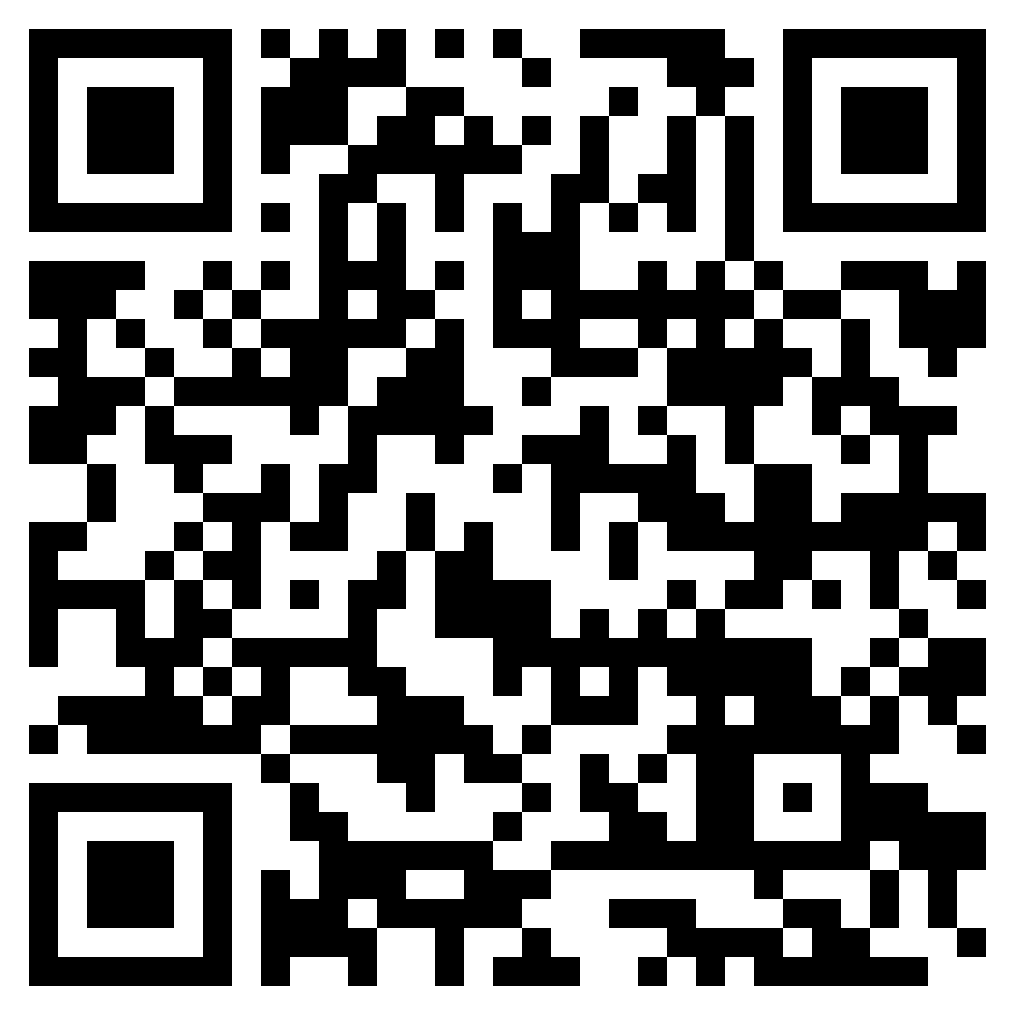 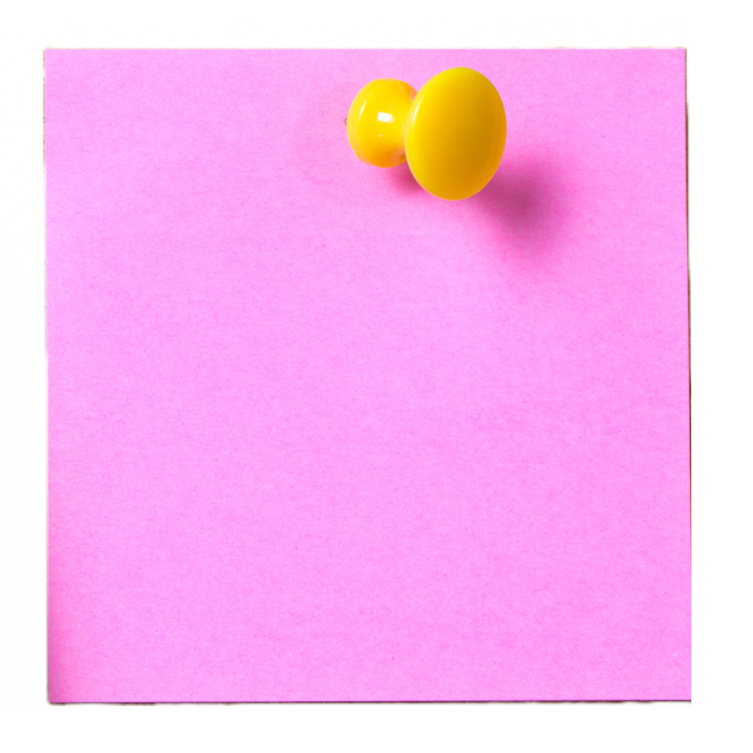 This is our draft poster.
Can you think up a slogan to go with it to make it more impressive?
Adapted from: https://www.mardep.gov.hk/en/pub_services/ocean/pdf/pcu_harbourclean.pdf
10
Tips on Writing a Speech
Structure of a speech – A speech usually include three basic parts:
Parts
Purposes
Opening
Body
Ending
11
Structure of a Speech
Opening
Body
Ending
Try to think of a good opening to start your speech. A good opening usually involves a hook, which is a presentation-opening tactic, to engage the audience and get their attention.
1
How to hook?
2
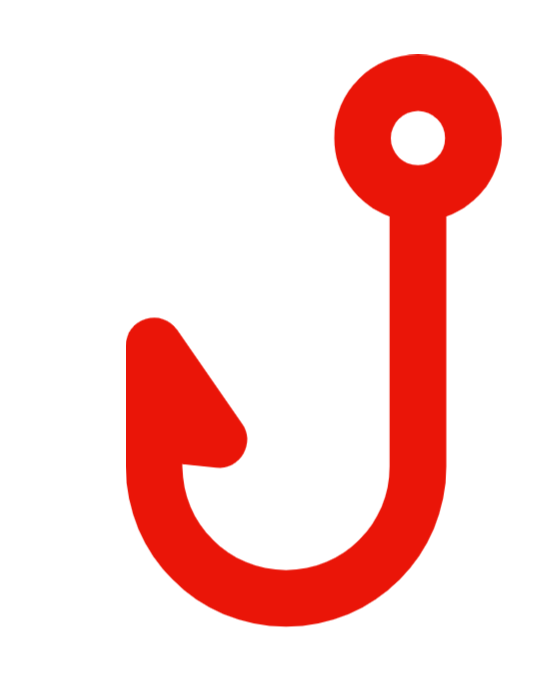 Strategies to hook your audience
3
4
12
Structure of a Speech
Opening
Body
Ending
Make the key idea clear and concise by using a topic sentence. 
e.g. Marine littering is a serious problem locally and globally.
OR turn the key idea into a question, which you are ready to answer using different types of supporting ideas.
     e.g.	Do you think marine littering has nothing to do with you as you never go sea bathing?
Provide supporting details such as:
Definition(s)
      e.g. Definition of marine  litter 
Statistics
      e.g. Amount of marine litter collected to show the seriousness of the problem
example(s)
      e.g. - Examples of marine   	litter
		-	Actions one can take 		to reduce marine 			refuse
Wrap up the key idea.
If you introduce your idea as a question, your summary should provide an answer.
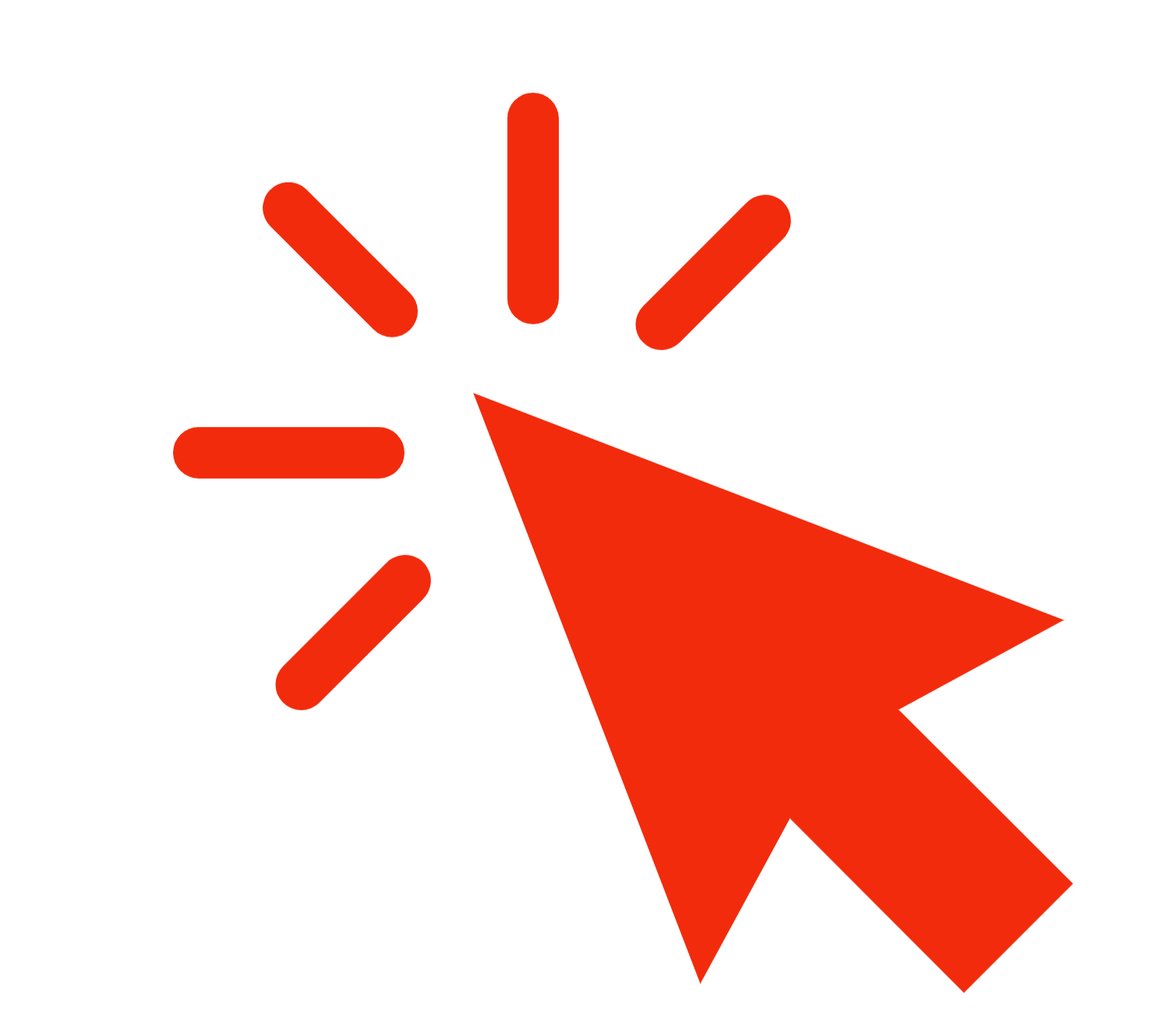 Poster on Describing statistics
13
Structure of a Speech
Opening
Body
Ending
An effective speech ending helps to reinforce your message and give your speech unity. In the ending, you can:

reiterate the key message






include a call to action (i.e. encourage students to join the “Beach Clean-up” activity)
e.g.	The problem of marine littering must be tackled without delay.
	We must observe the law and be responsible citizens.
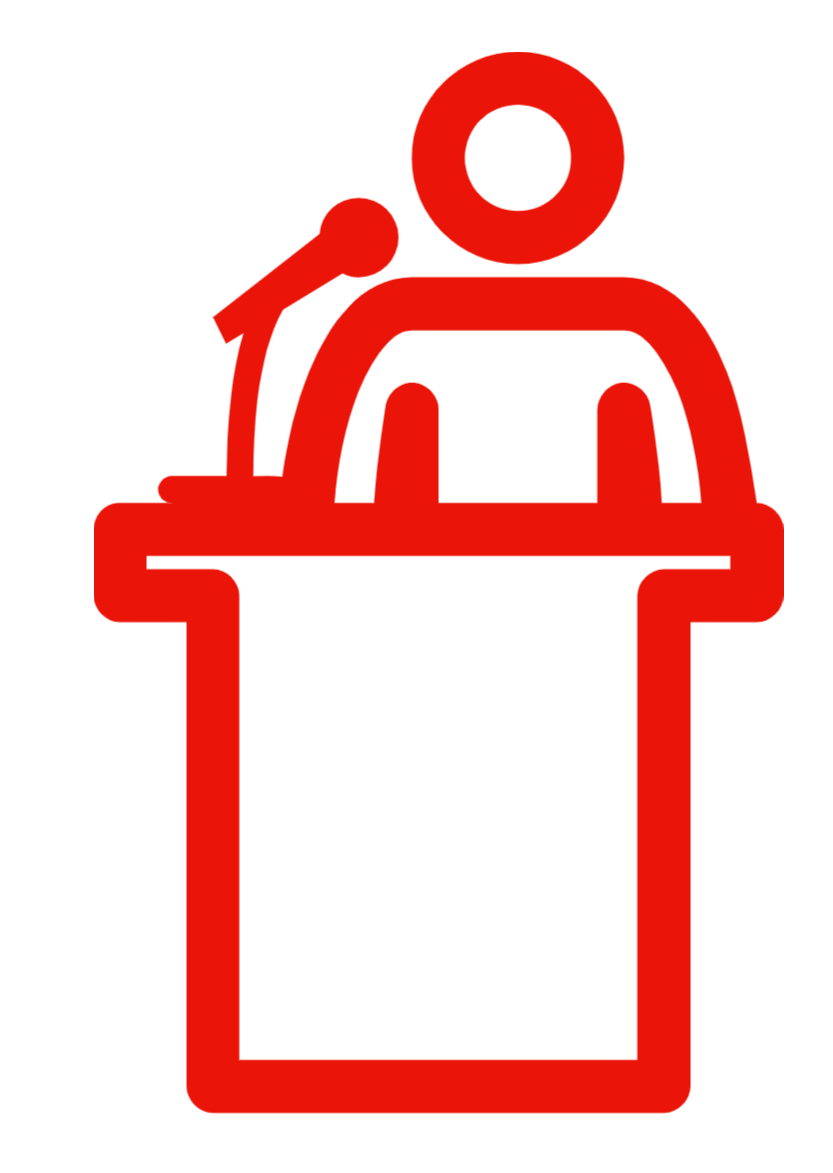 e.g.	Hong Kong is our home. Let’s clean up our beaches together.  Every piece of rubbish removed matters and makes a difference.
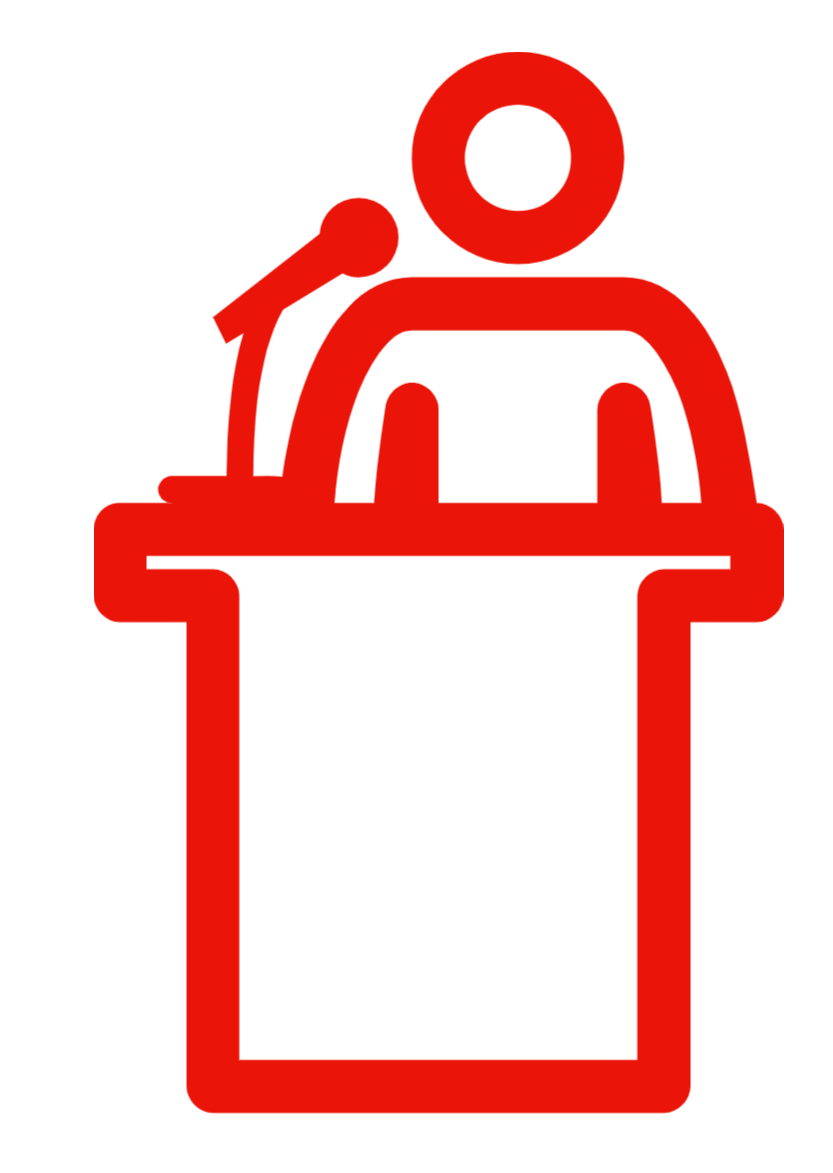 14
Speech for ABC School on “Air Con Abuse”
Opening
Body
Ending
Address the host and other important guests
Greet the audience
Principal Wong, Ms Chan, teachers and students, 

Before I start, let me ask you a question. Have you ever heard that Hong Kong has become a “giant refrigerator”? Why is that?
Hook the audience by asking a rhetorical question
Metaphor
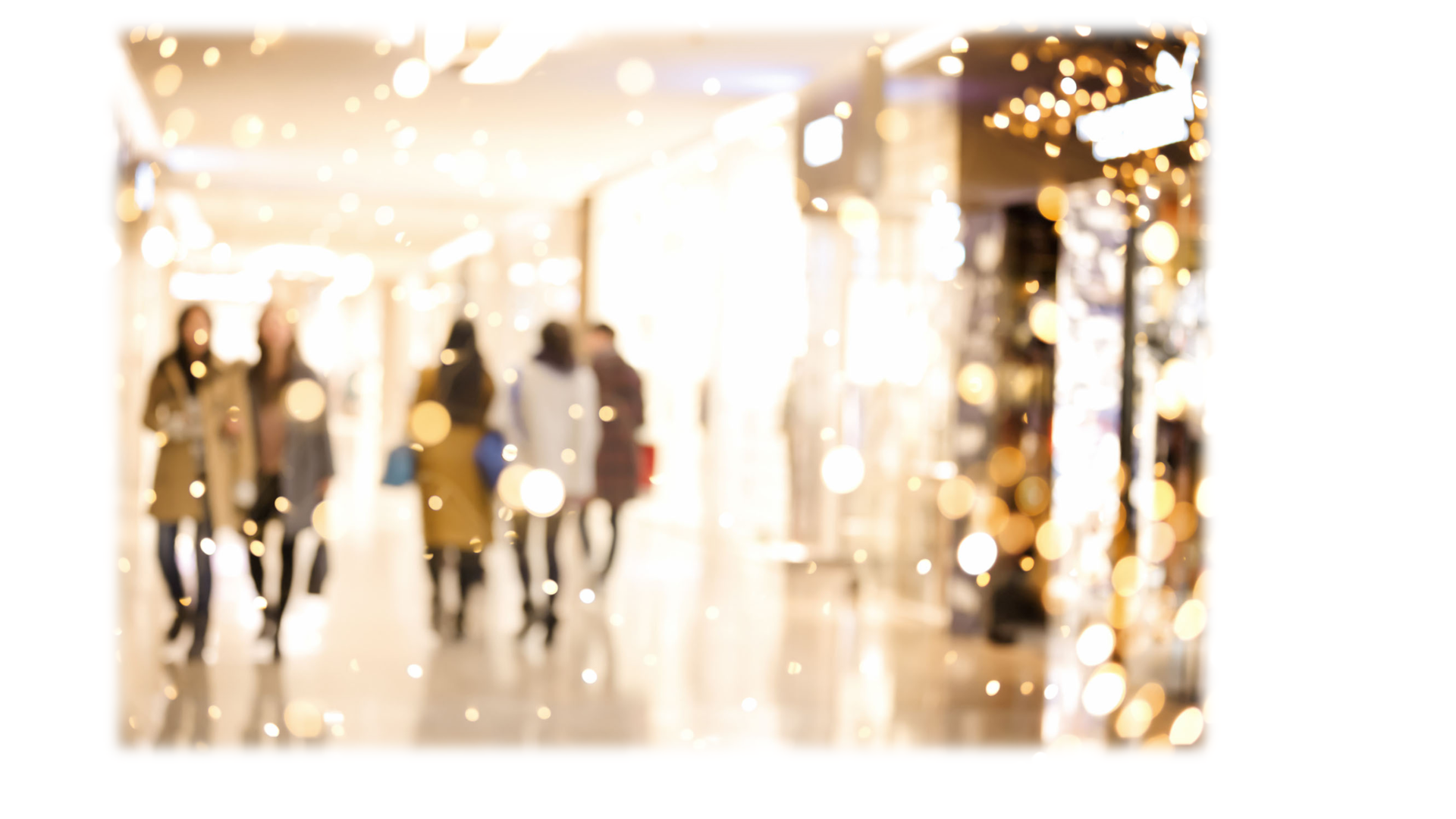 15
Opening
Body
Ending
Air-conditioners are “abused” in Hong Kong. Very often, travellers to Hong Kong are warned of its arctic shopping arcades and icy restaurants. Some popular shopping destinations were purportedly as low as 15°C. Living in a city with sub-tropical climate, many locals find air-conditioners a necessity, and an indoor jacket is usually regarded as an essential as air-conditioners are blasted, even in the midst of winter. However, while enjoying the soothing indoor temperatures, you might think differently after listening to the following figures and special “AC” culture. In Hong Kong, air-conditioning accounts for about one third of the total energy consumption, over three times the global average, and surging to 60% in summer. In fact, in some cases, the functions of air-conditioners go beyond regulating indoor temperatures. Why? To encourage customers’ entry and patronage, some shopping malls intentionally create a more “prestigious” shopping atmosphere by lowering its temperature. The lower, the “cooler”. This “cool” vibe is also believed to be effective in promoting winter clothing such as sweaters, jackets, scarfs, and the like.
State the key idea by using a topic sentence
Support the key idea by giving examples
Support the key idea by quoting statistics
Compare local and global figures
Explain why air-conditioners are abused in Hong Kong
16
Opening
Body
Ending
State and explain the consequences of abusing air-conditioners
Abusing ACs does not only result in a high electricity bill, it also creates a vicious cycle. When ACs are turned on, huge amounts of heat-trapping gases like carbon dioxide are produced and these gases warm up the surface temperature of earth, making the whole city as hot as an oven, and this feeds the need for more air-conditioning. According to some statistics, it takes a mature tree three months to absorb the carbon emissions created by just one regular air con unit in eight hours. This is definitely eco-unfriendly! What will you do after knowing the truth?
Simile
Support the idea by quoting statistics
Provoke thinking by asking a question
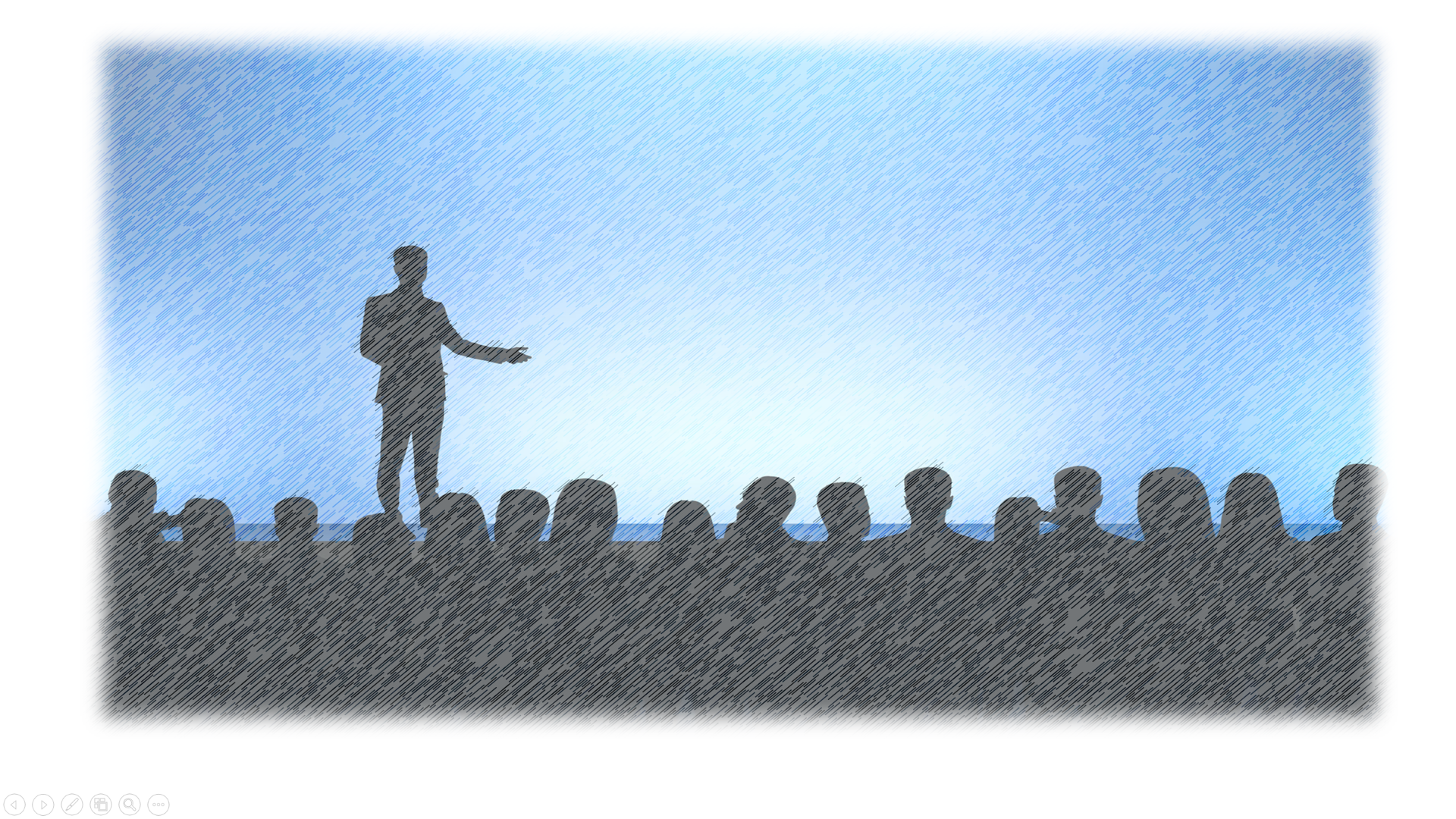 17
Opening
Body
Ending
All this can start with a change in our attitude. In 2022, 90,000 households took part in “No Air Con Night”. That’s a very good start, but not the end. If we can all join the next “No Air Con Night”, not just Hong Kong, but the whole world, will suffer less.

So turn off your ACs, take off your indoor jackets and take up a green lifestyle. Just be cool and free yourself from  the freezing fridge. Thank you.
Call to action – change our attitude and join “No Air Con Night”
Parallelism – Repetition of a structure to enhance the rhythm and 
	make the message more powerful
Use of imperatives to appeal to action
Alliteration – Repetition of the initial letter sound “f” to help catch attention of audience
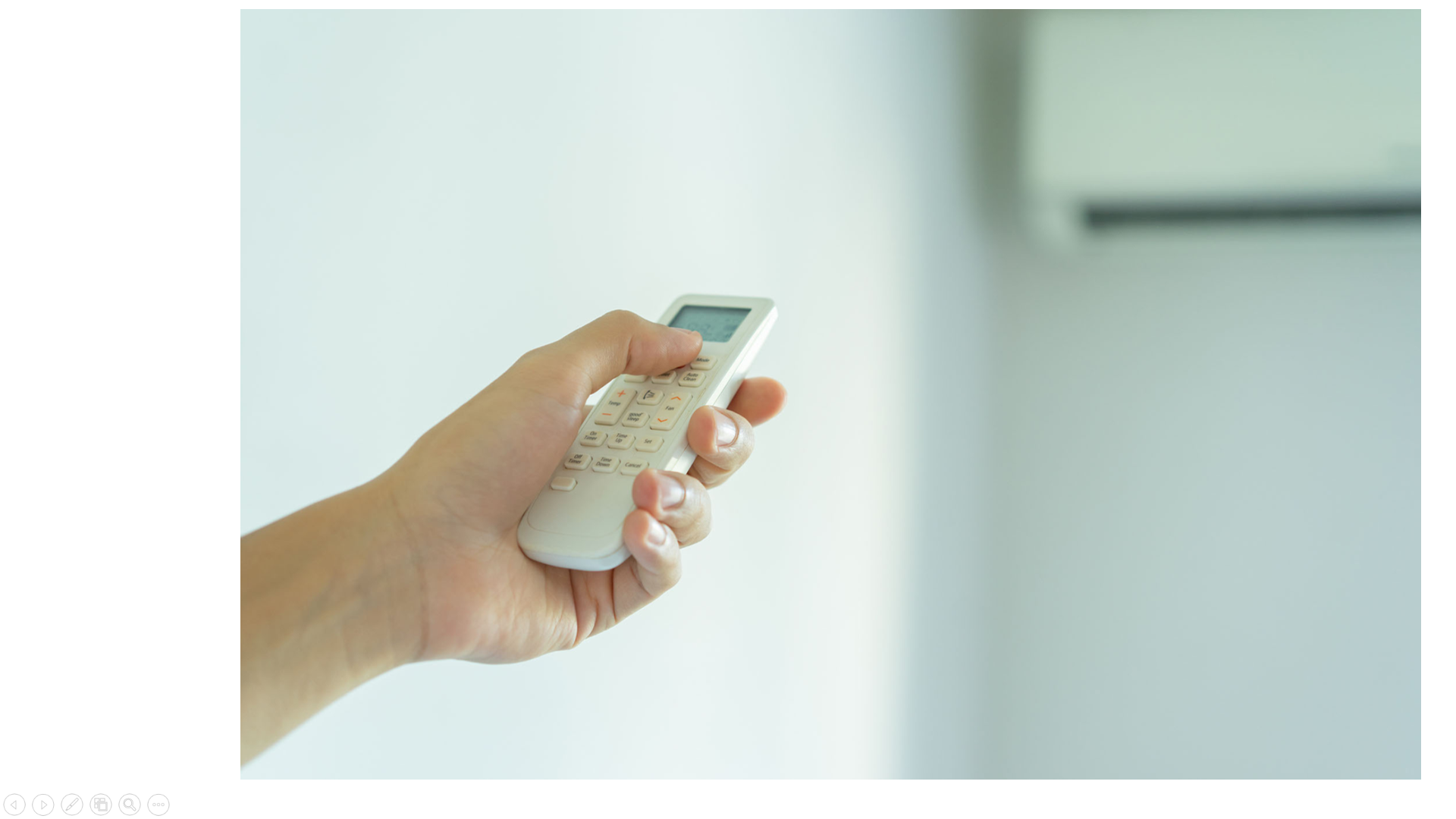 18
Outline of your speech
19
Lead in – Answer Key
Adventure Clean-up Challenge: Filipino domestic workers volunteer to clean Hong Kong beaches
Why do the Filipinos volunteer to clean the Hong Kong beaches? Choose the correct answer(s).
		A. 	They can do something meaningful while enjoying outdoor activities.
		B. 	They can get an extra day off.
		C. 	They see Hong Kong as their second home.
		D. 	They feel depressed about the massive amount of coastal pollution.

2. 	What are the three common types of rubbish found on the beaches?
Styrofoam, plastic bottles and flip flops. (1:44 – 2:02)

What other types of rubbish do you usually find on beaches?
	(Free answer) Examples: plastic bags, food packaging, cigarette butts, plastic cutlery, aluminium cans, plastic straws, glass bottles

Do you want to join the “Clean-up Challenge”? Why or why not?
    	(Free answer)
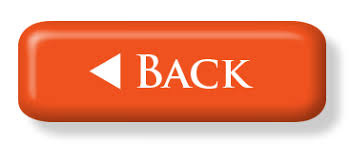 20